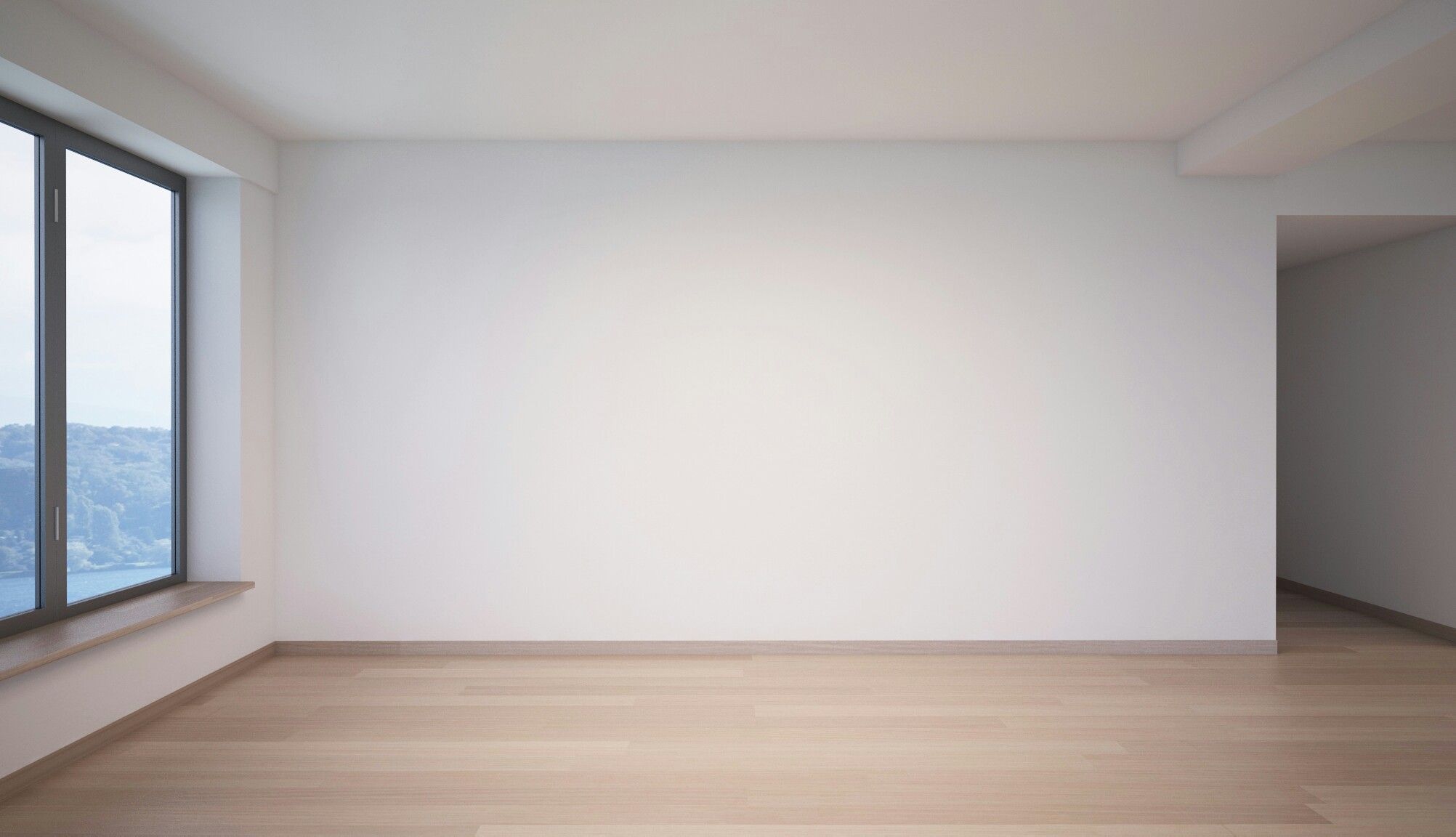 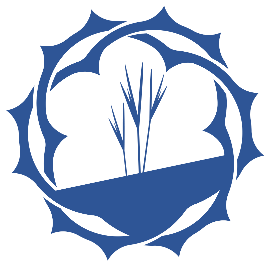 FAMILY           WORSHIP GATHERING
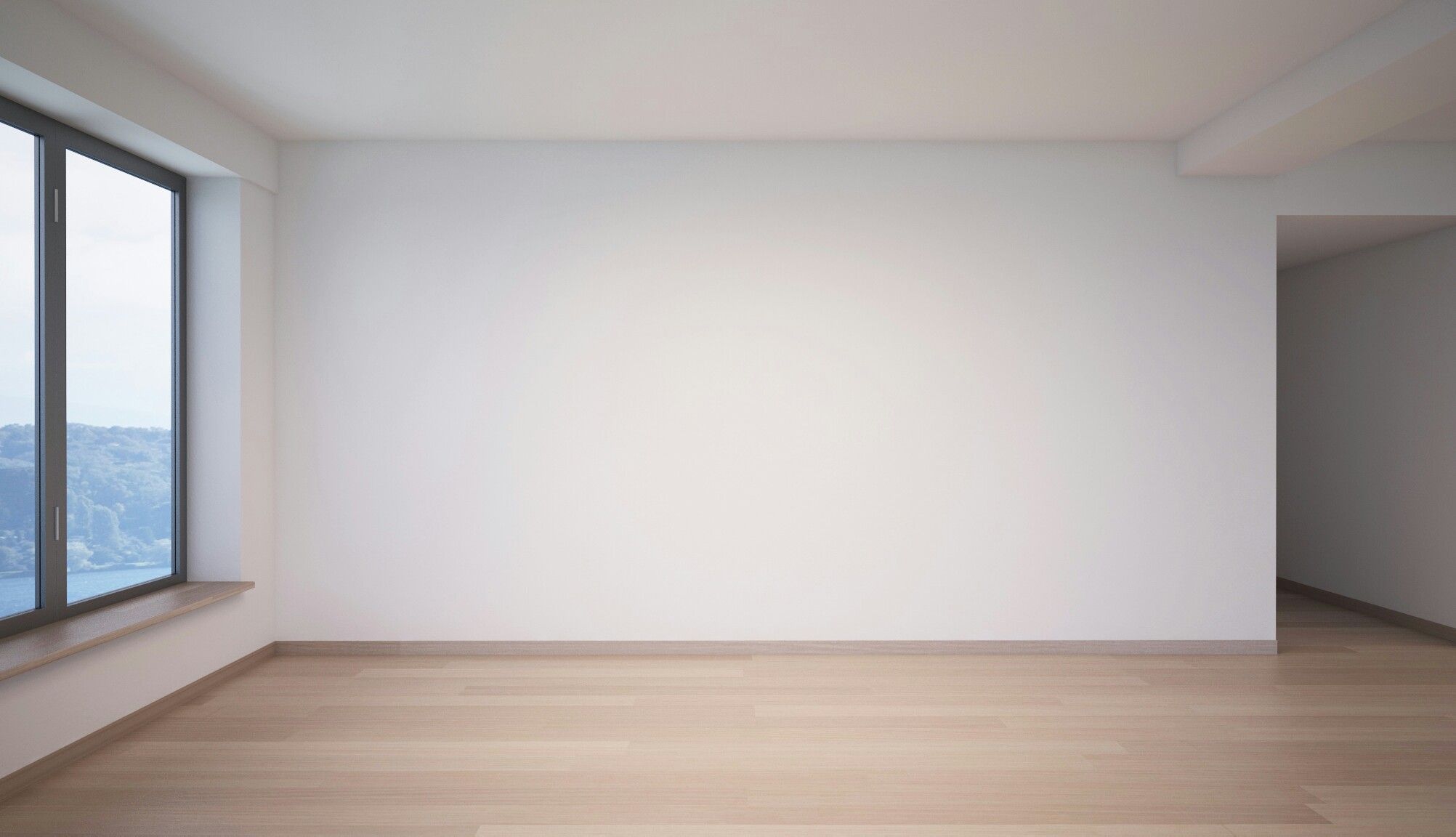 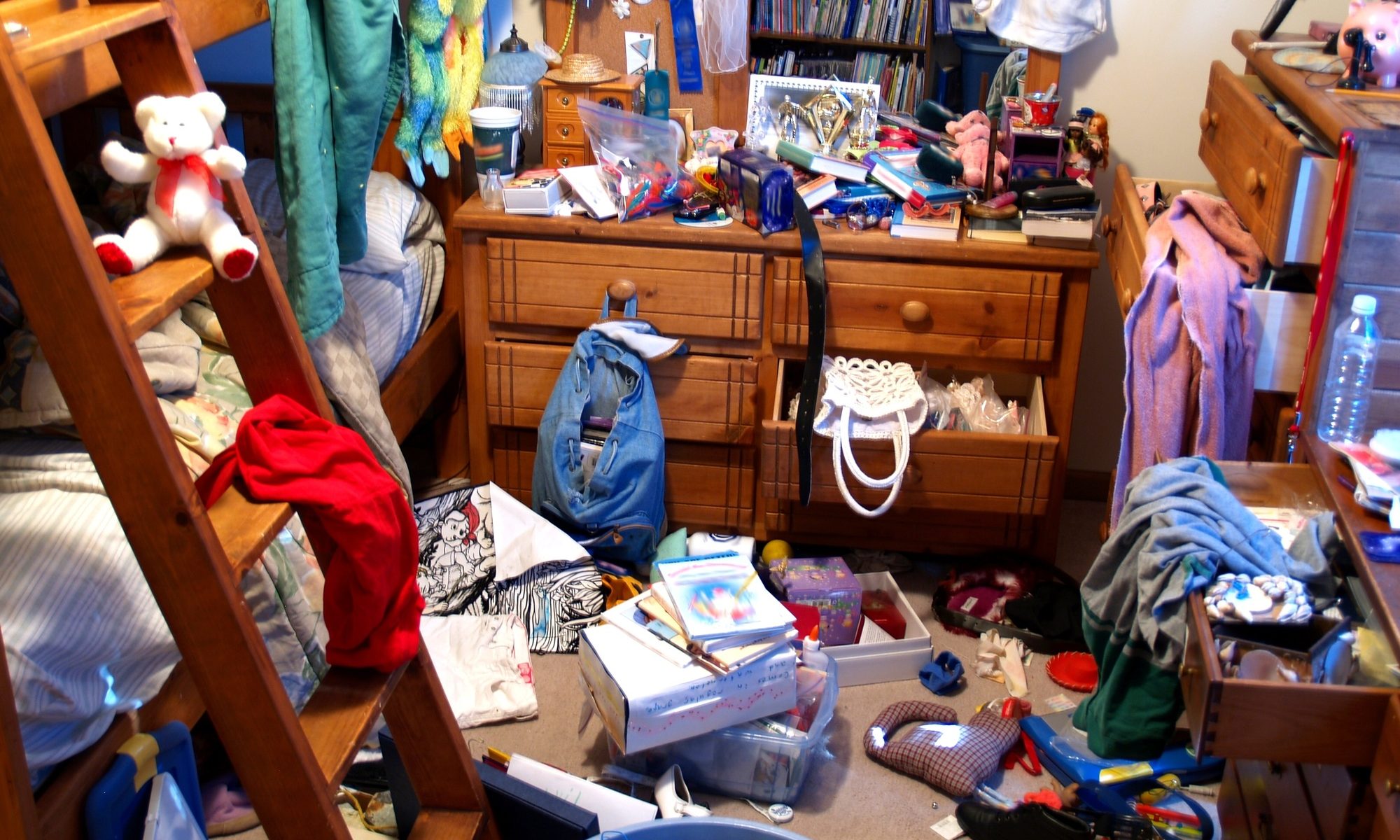 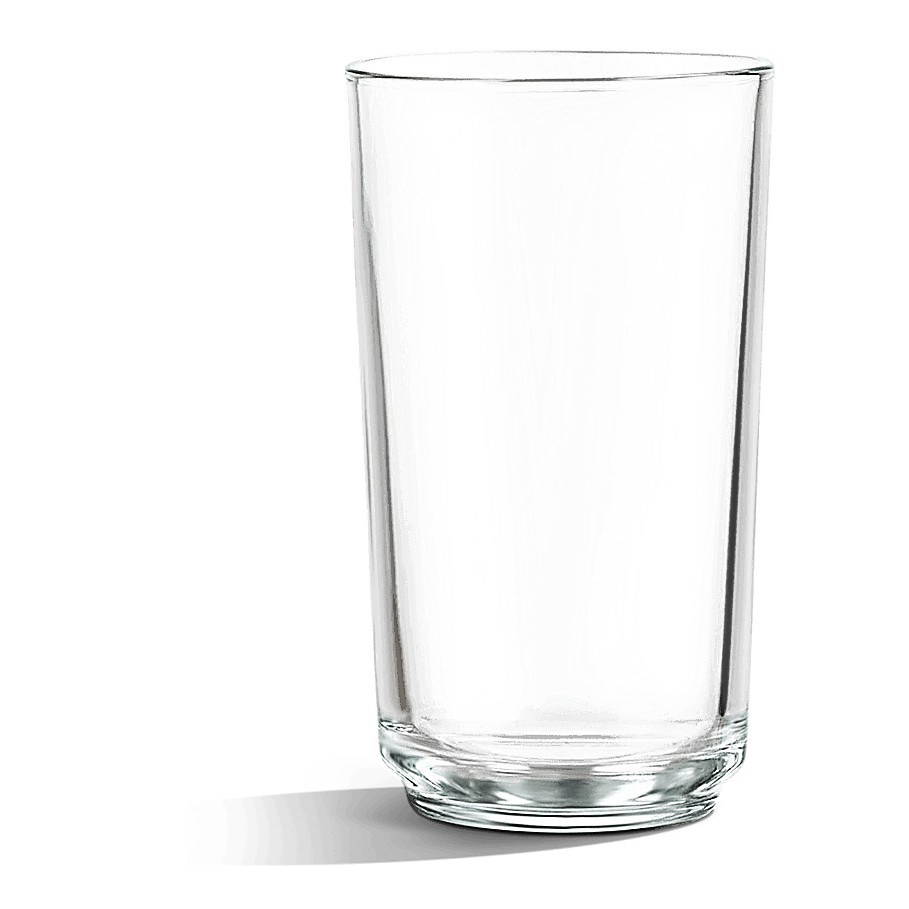 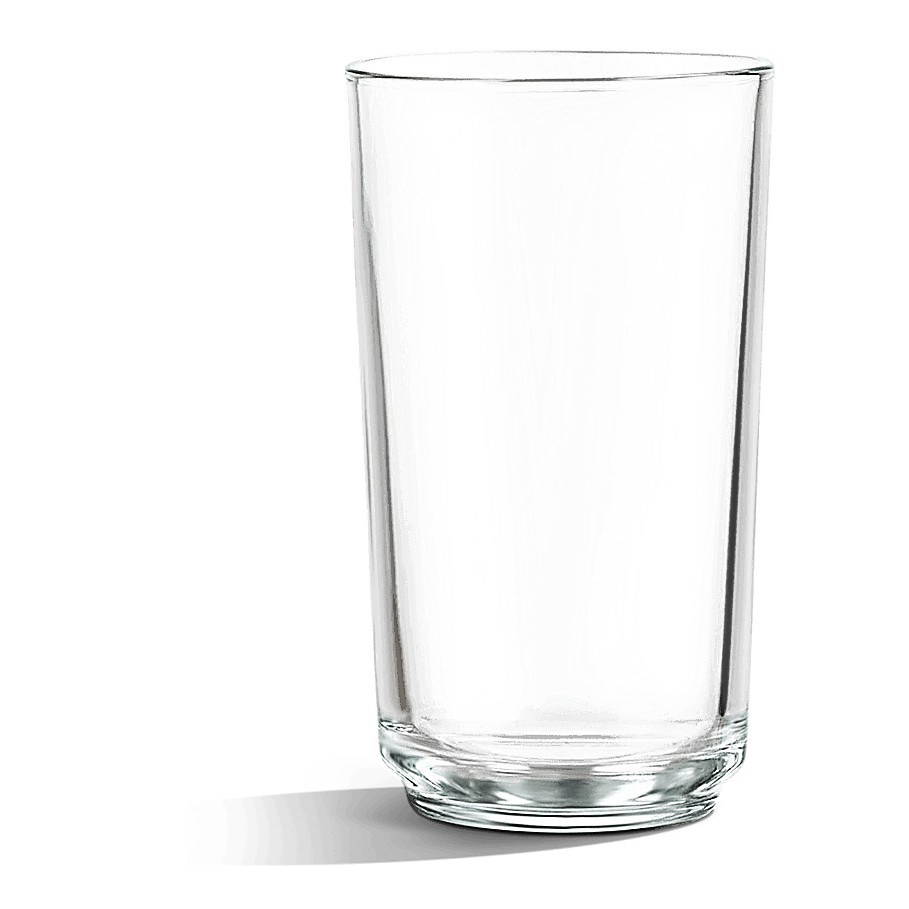 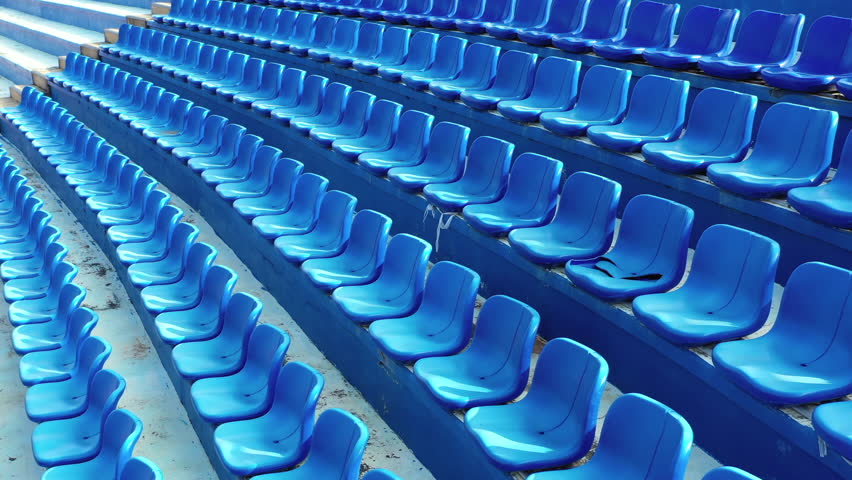 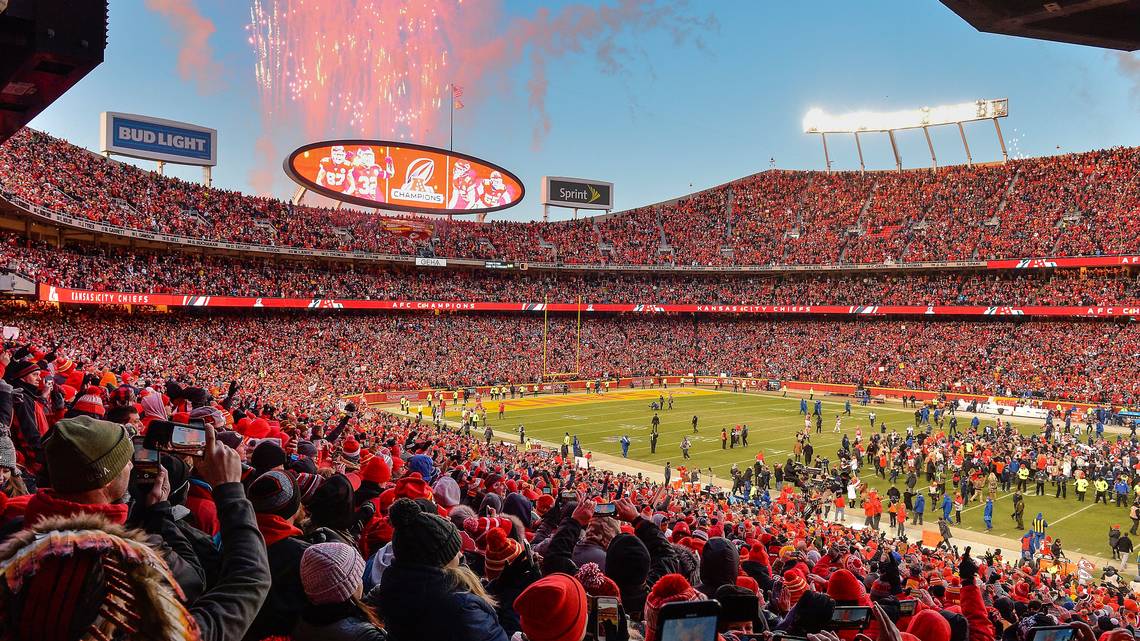 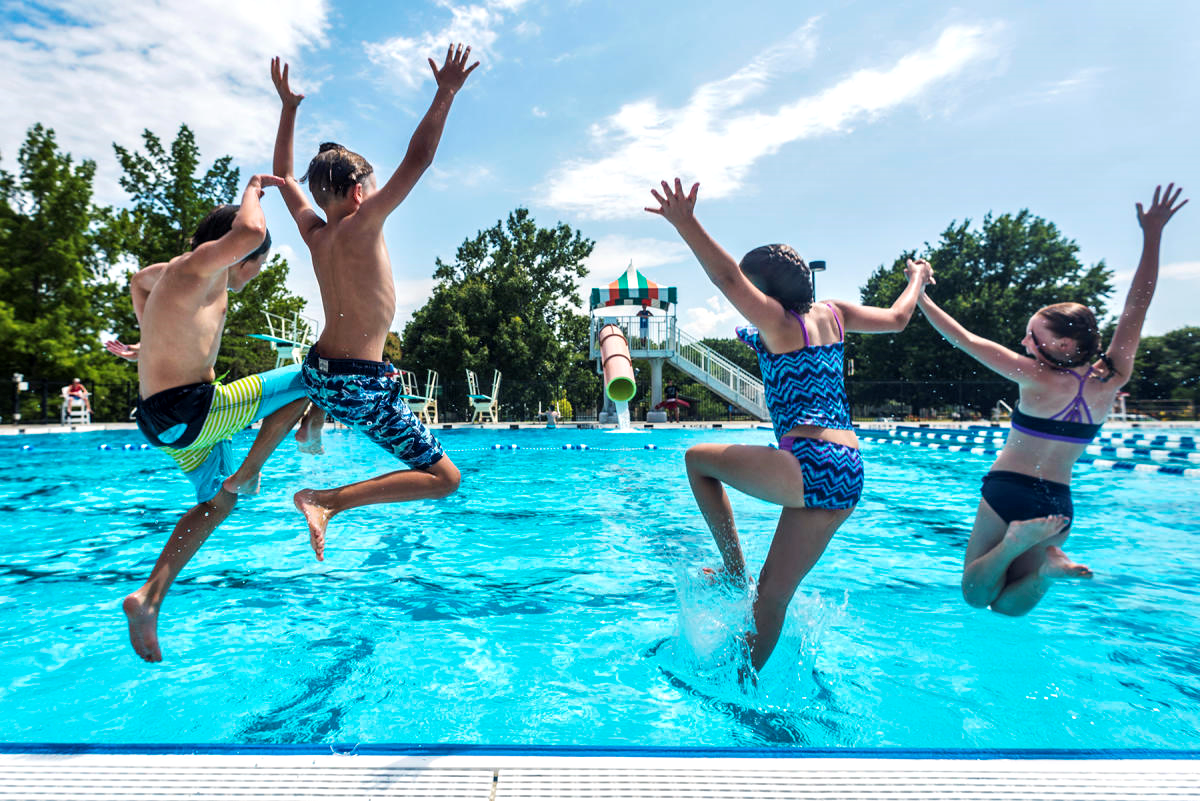 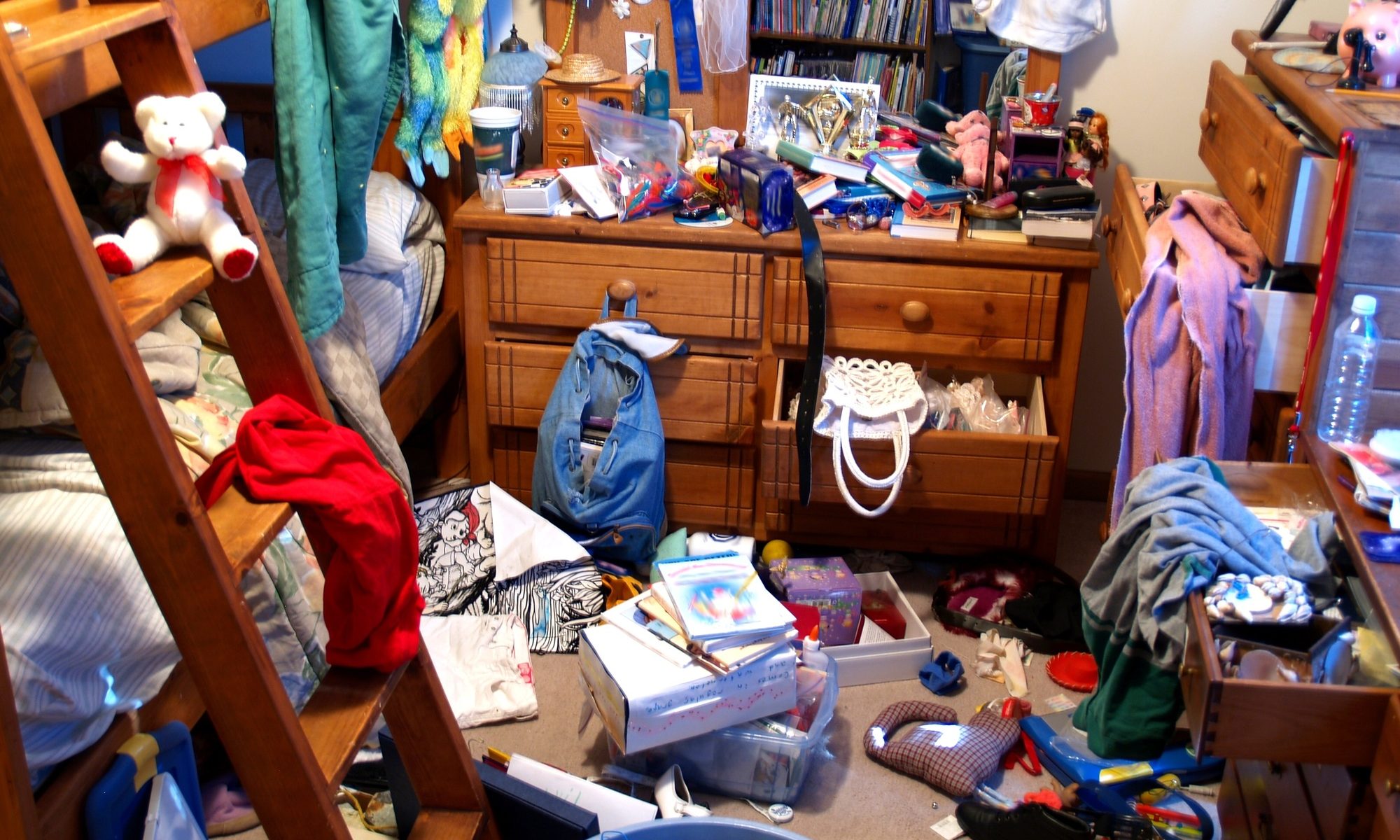 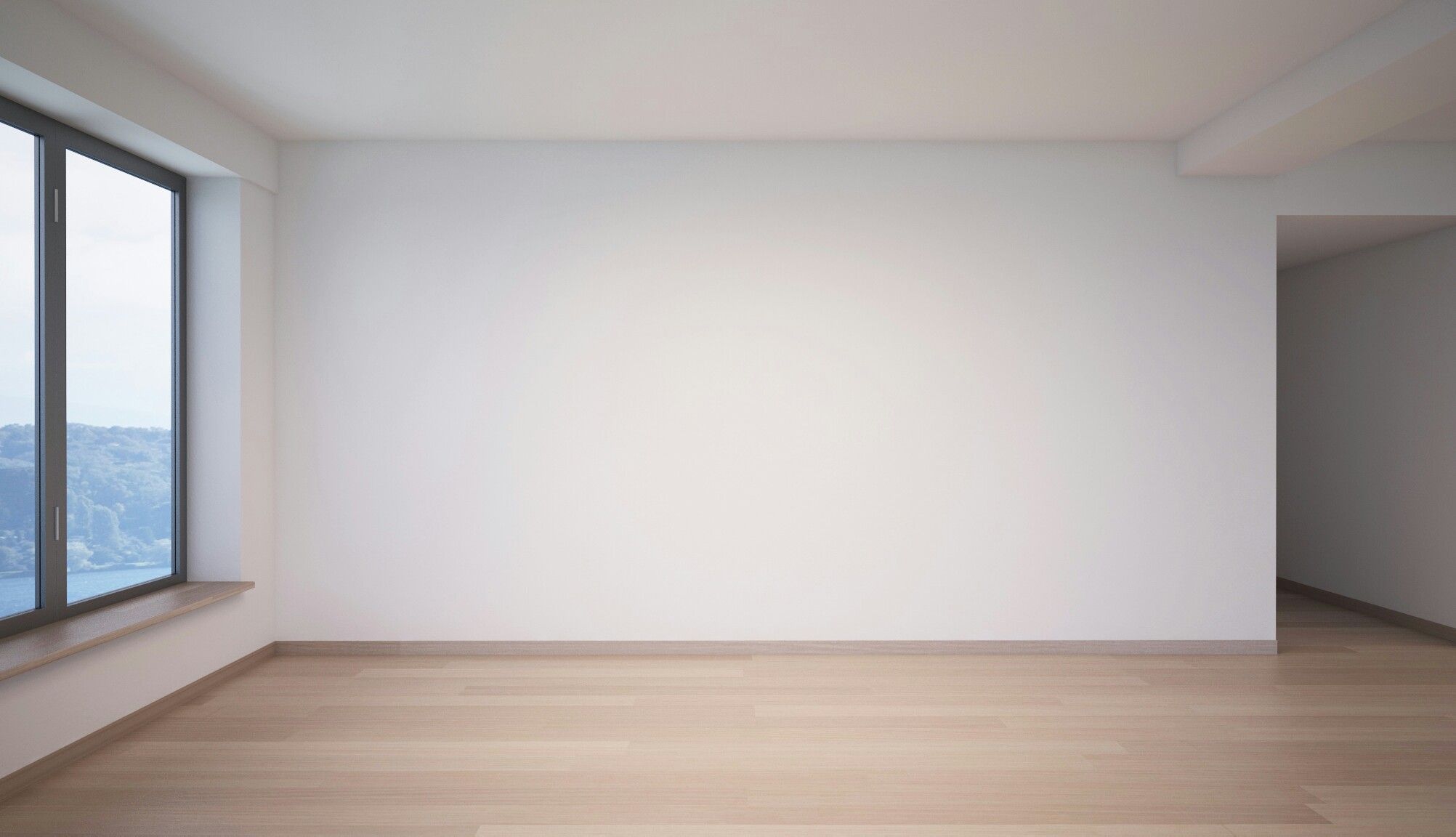 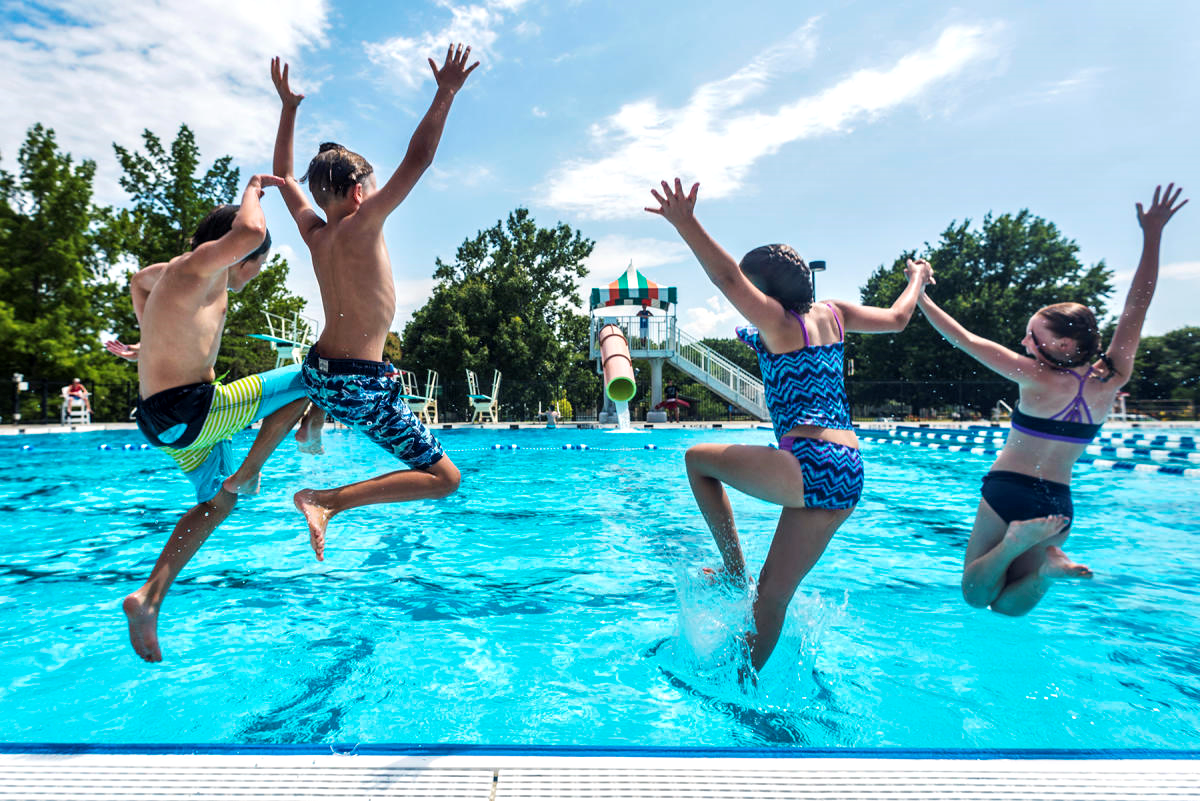 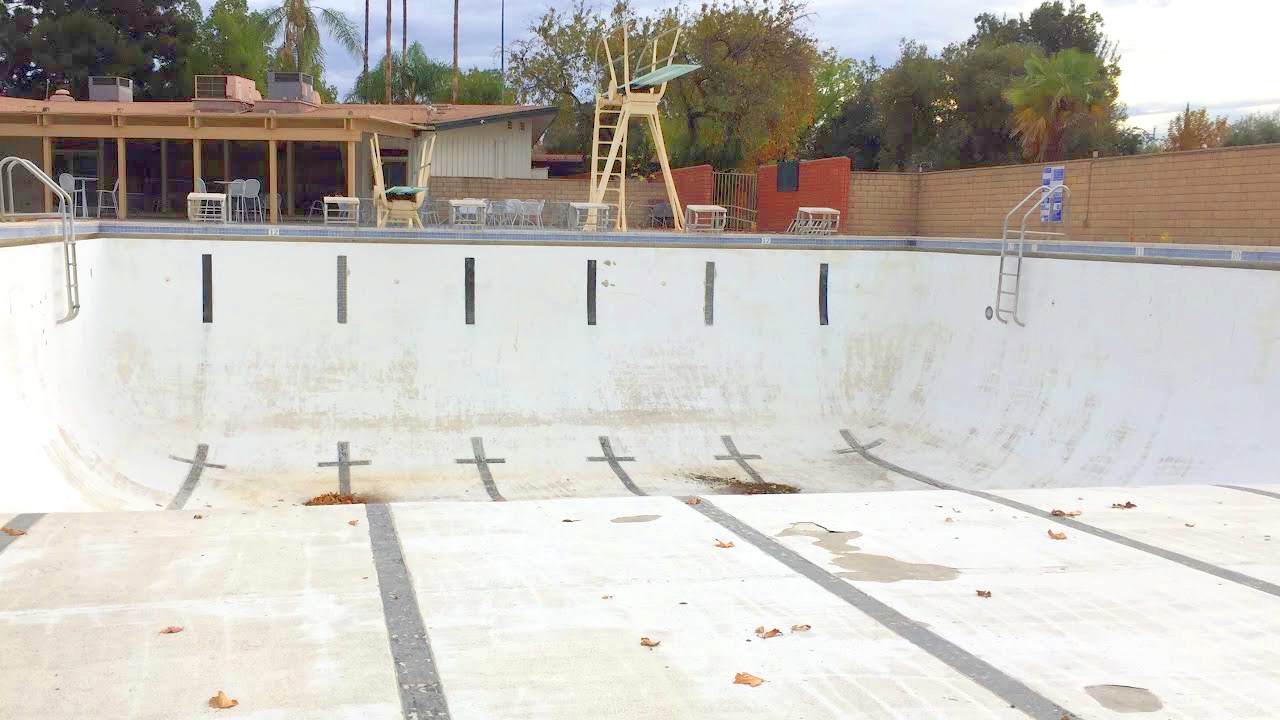 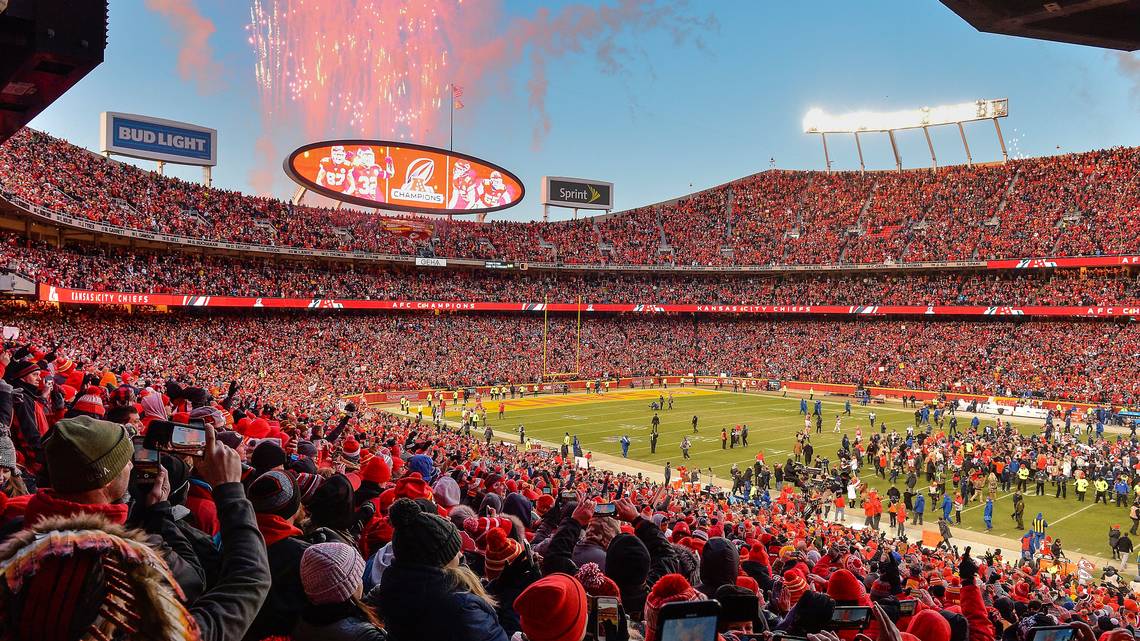 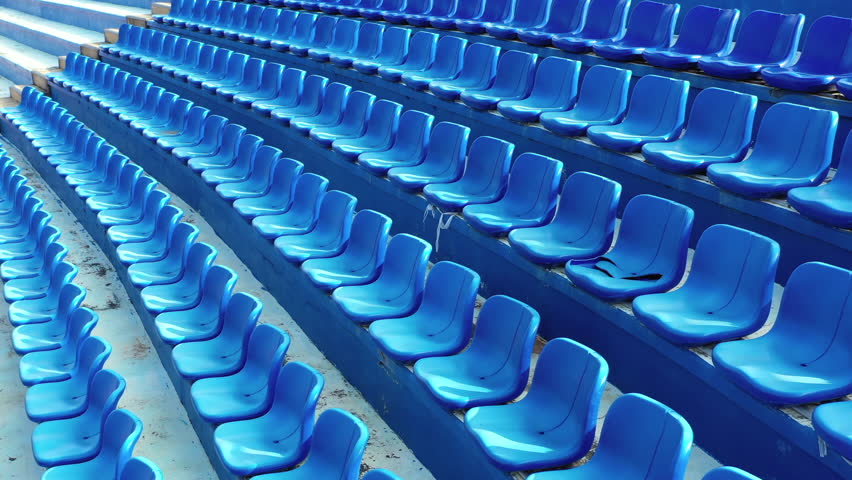 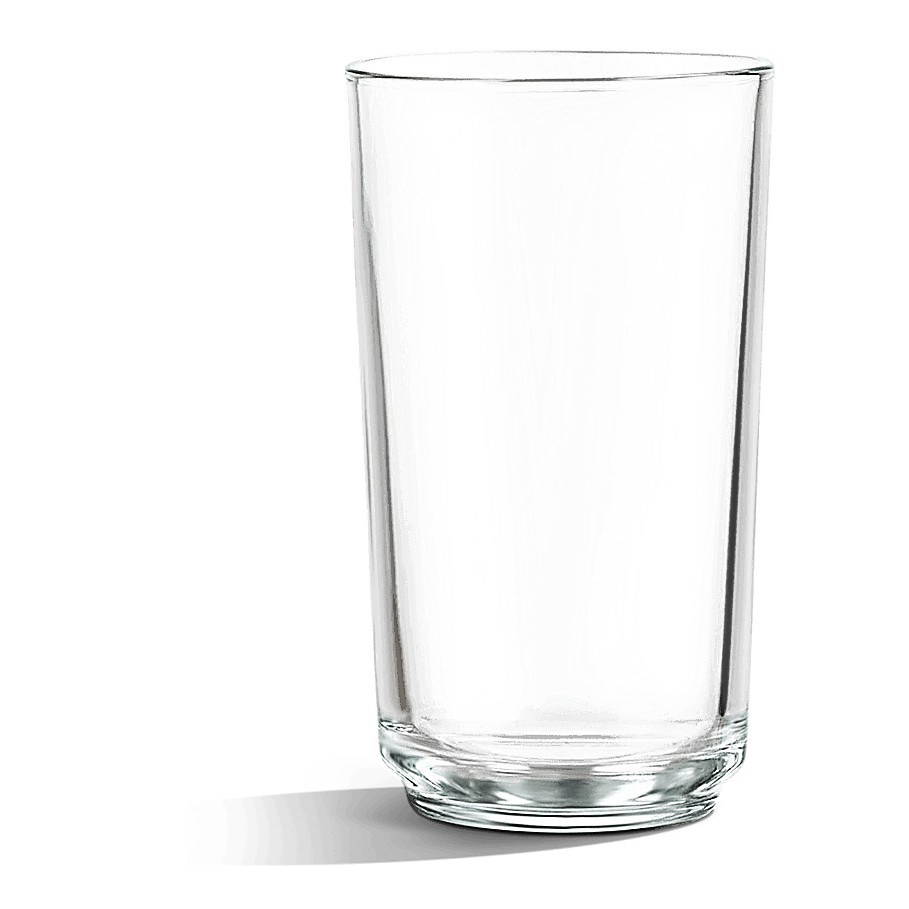 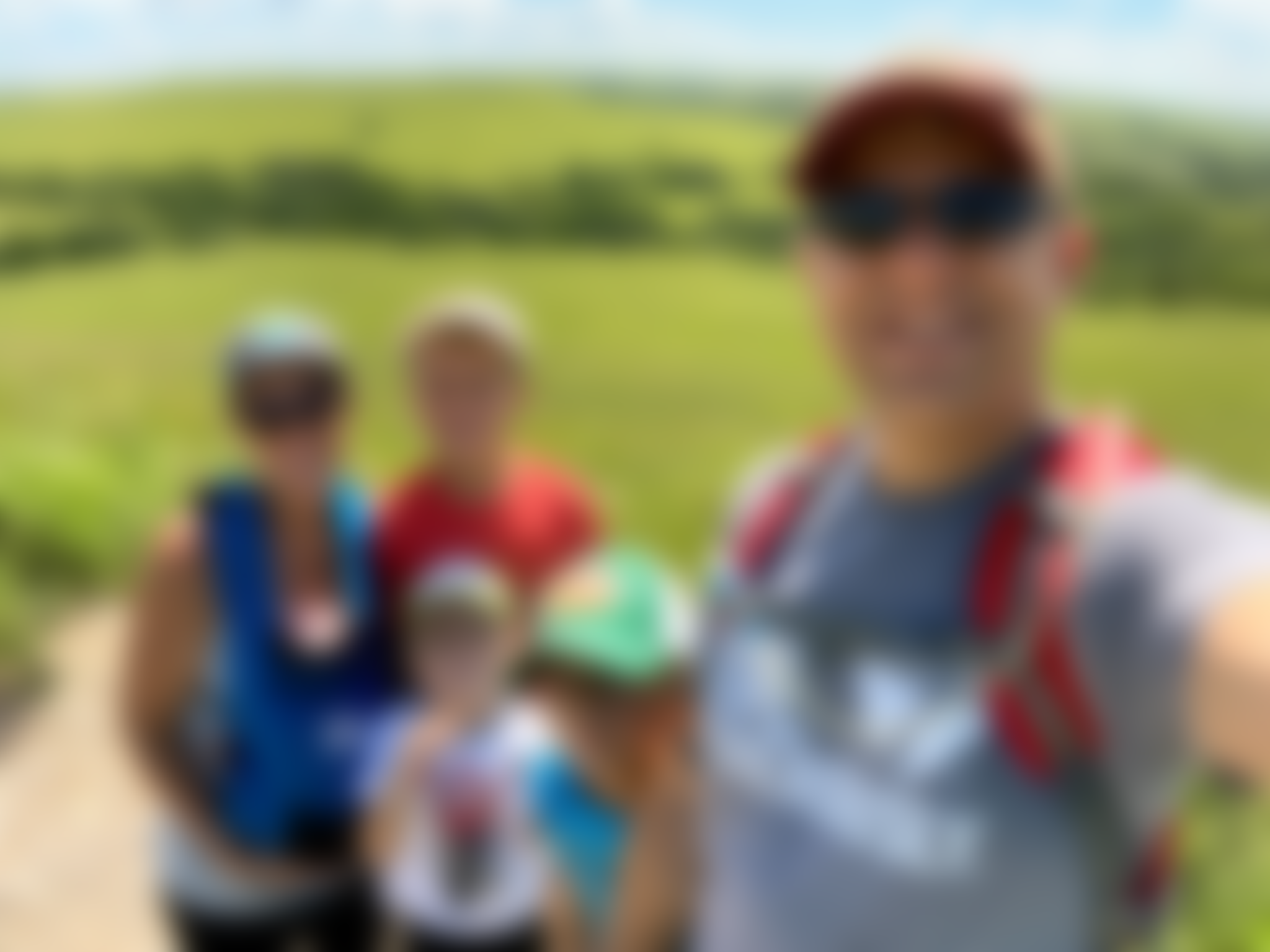 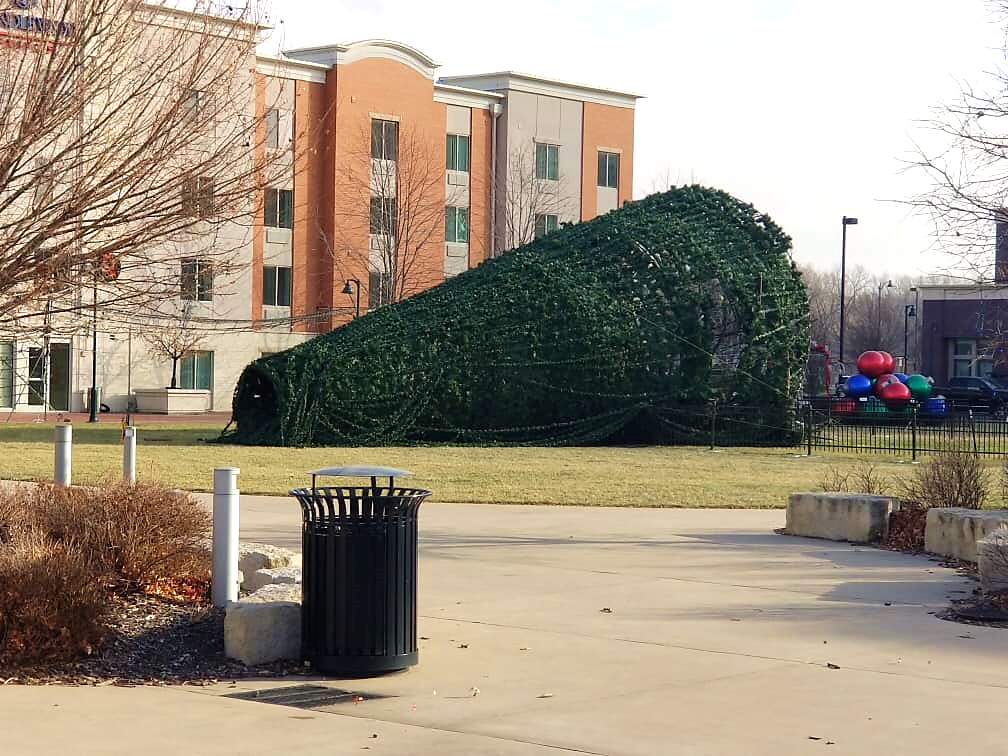 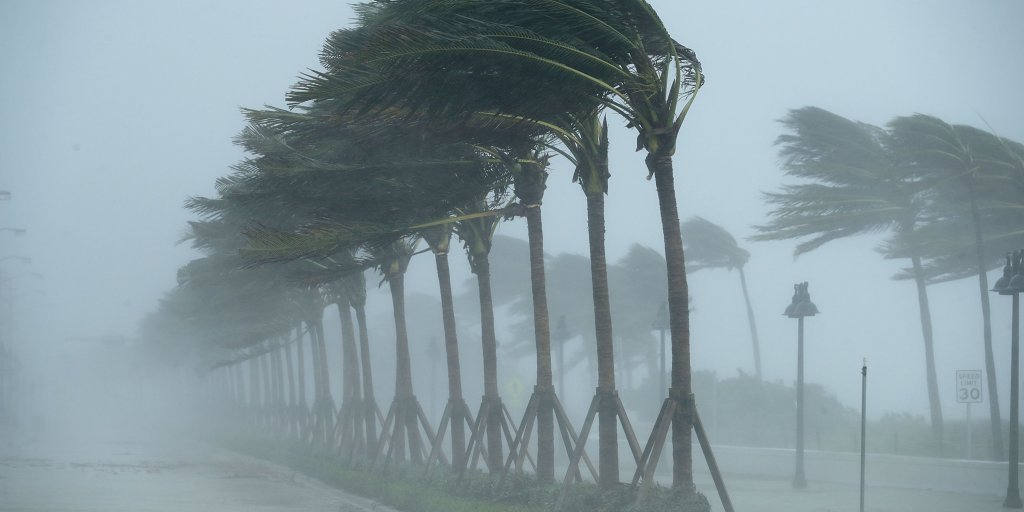 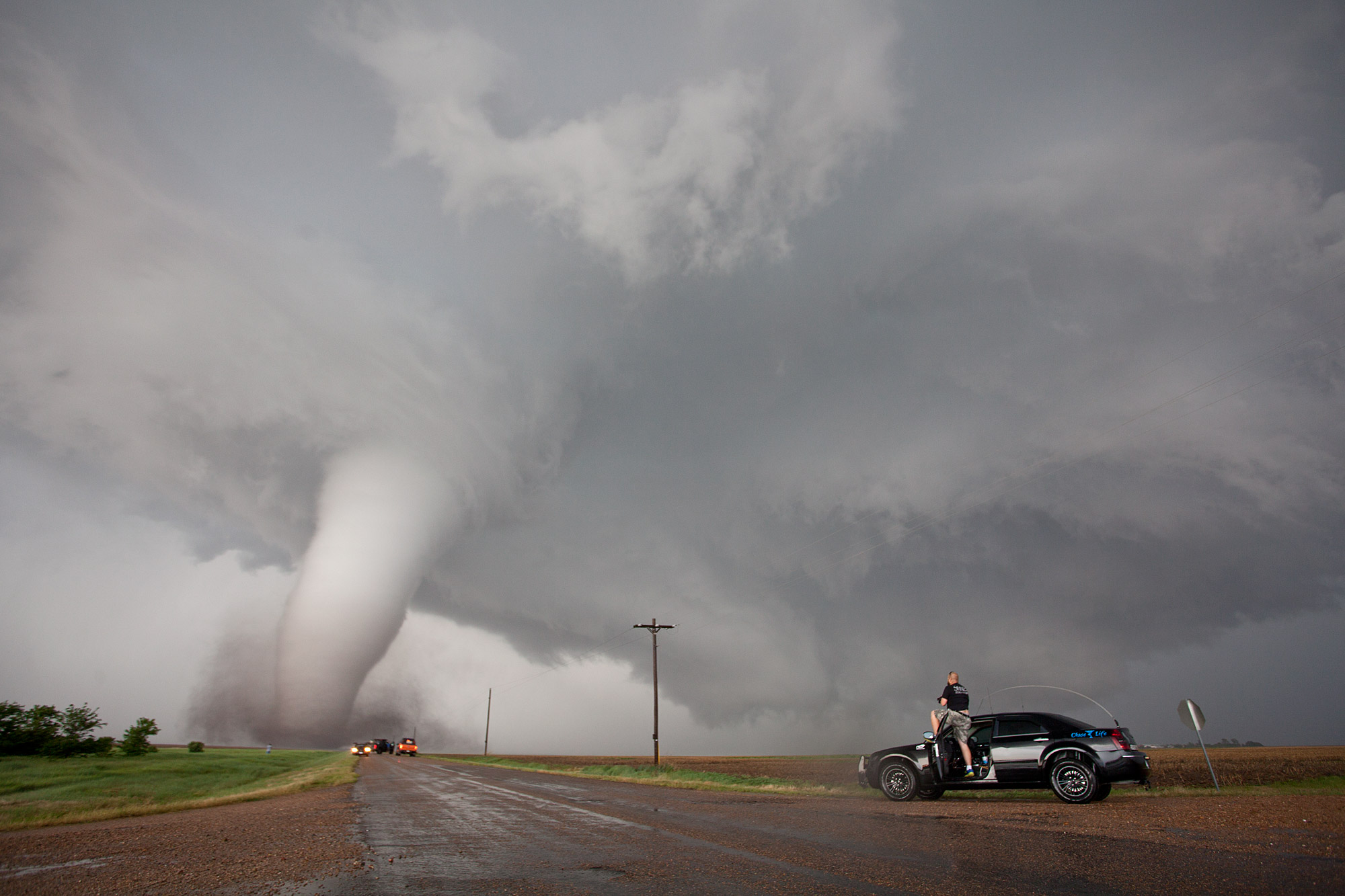 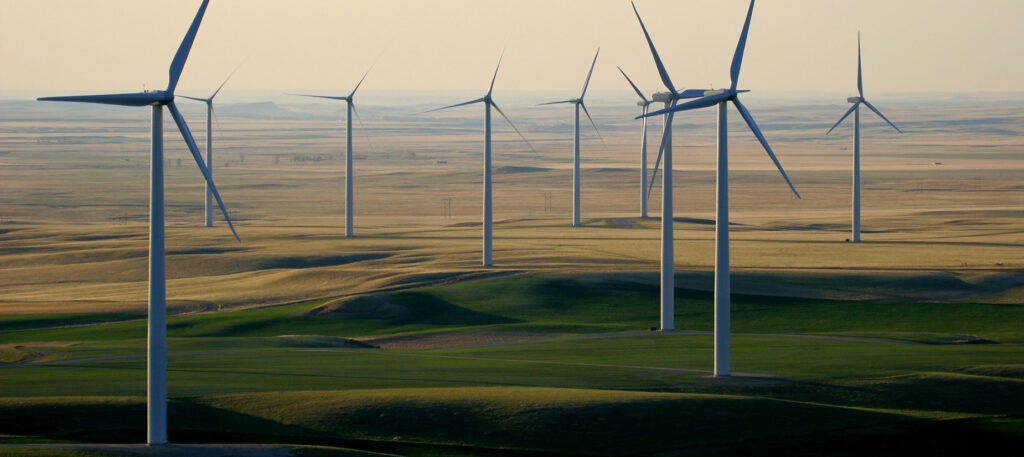 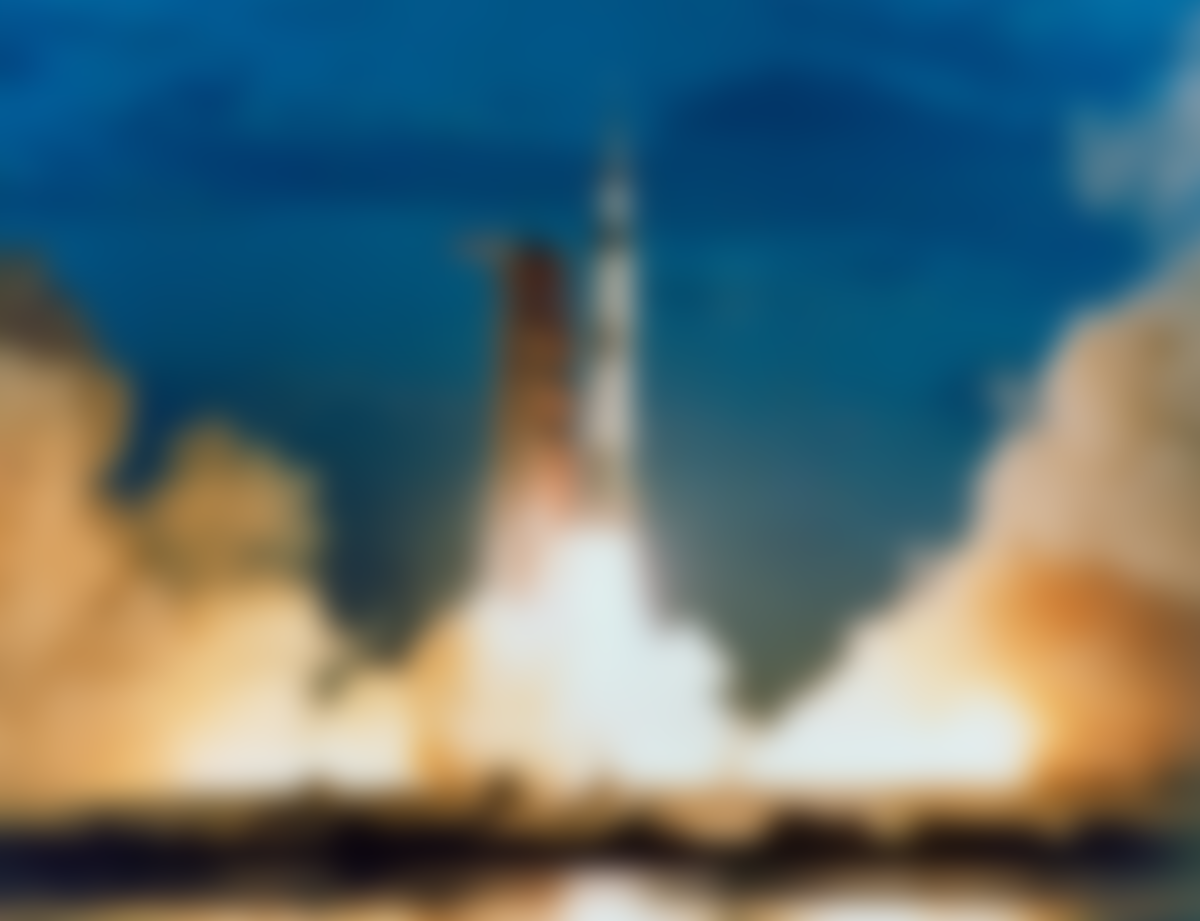 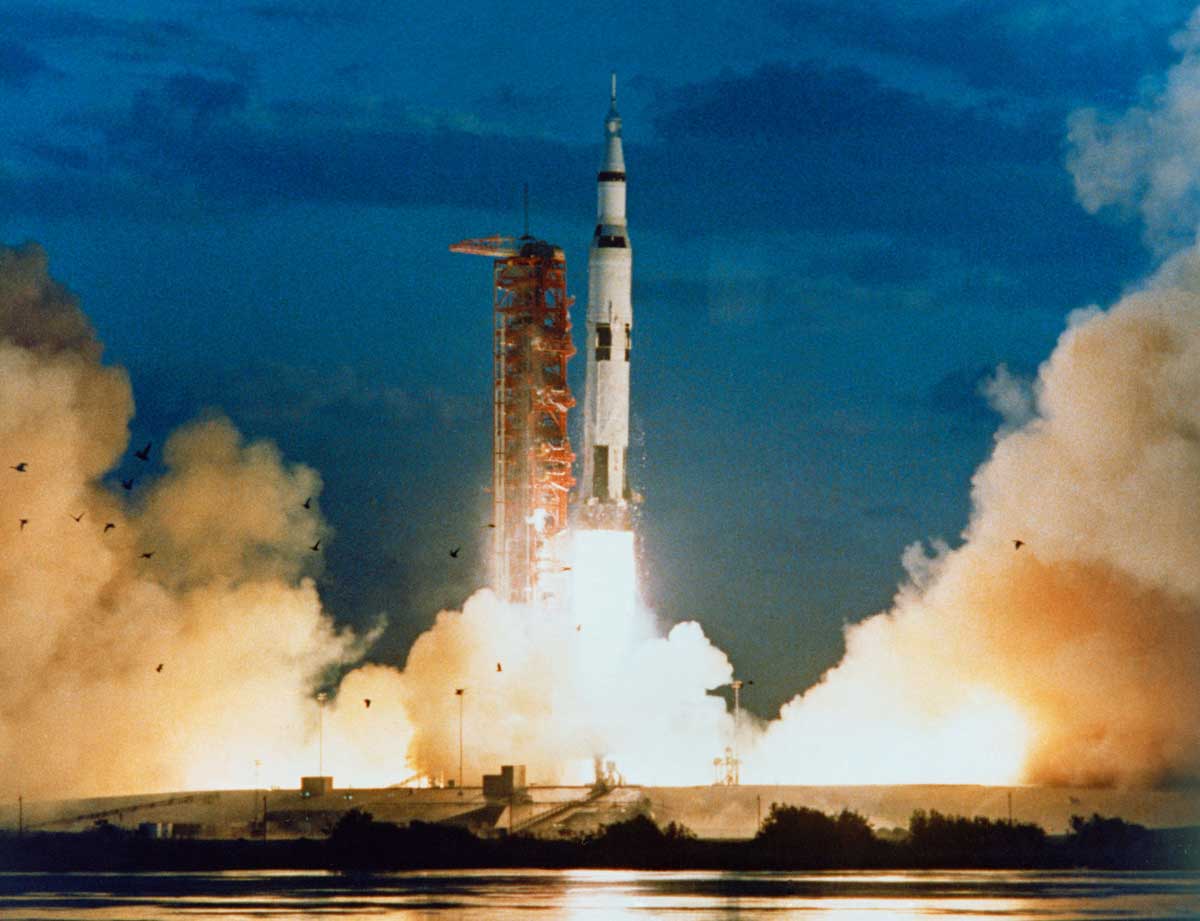 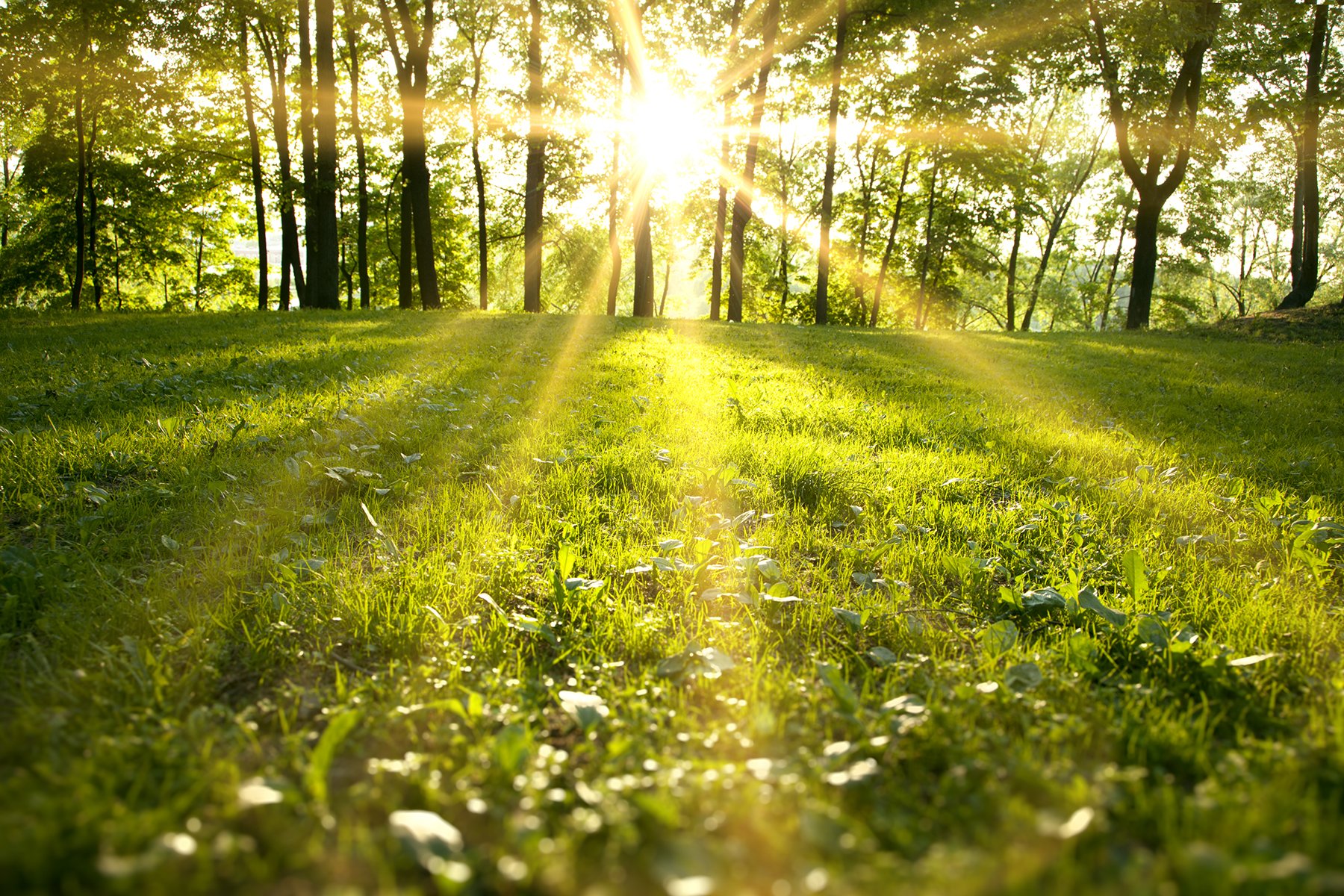 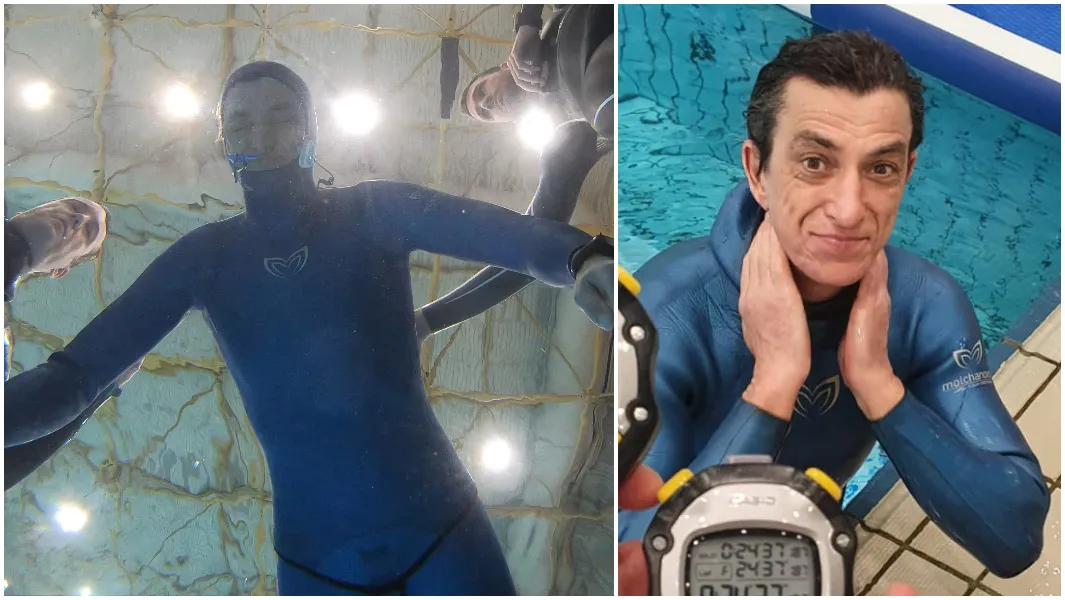 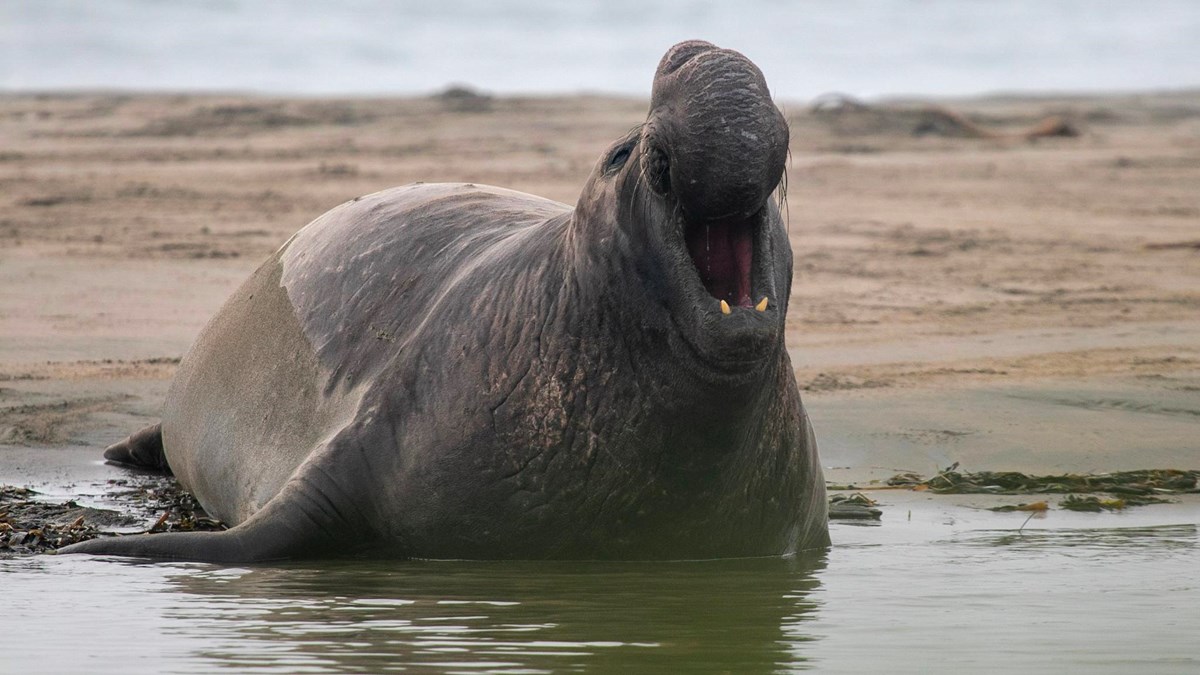 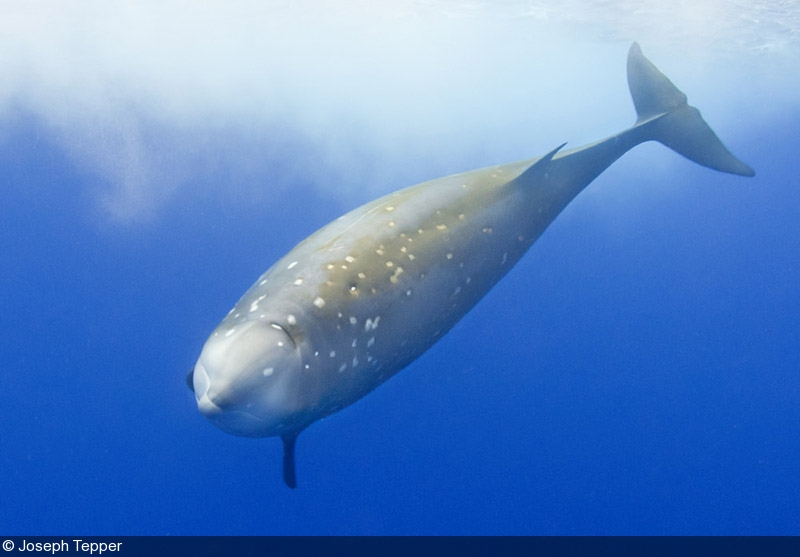 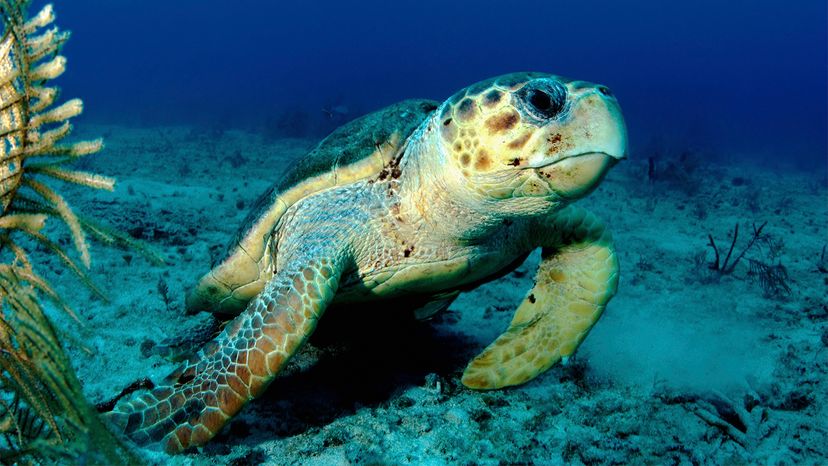 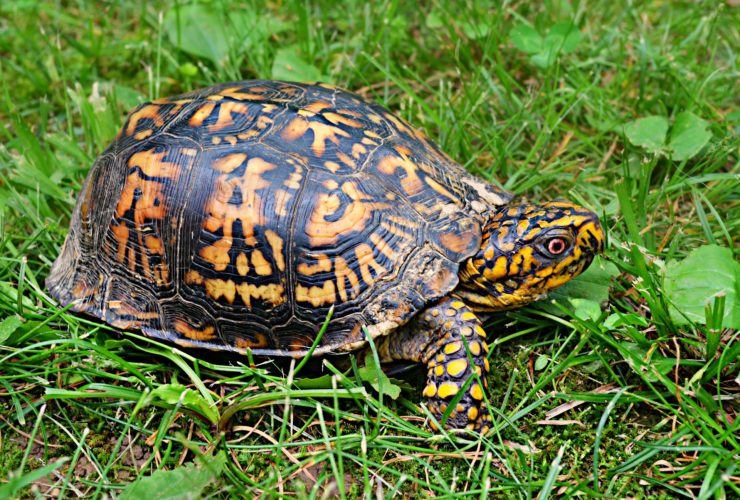 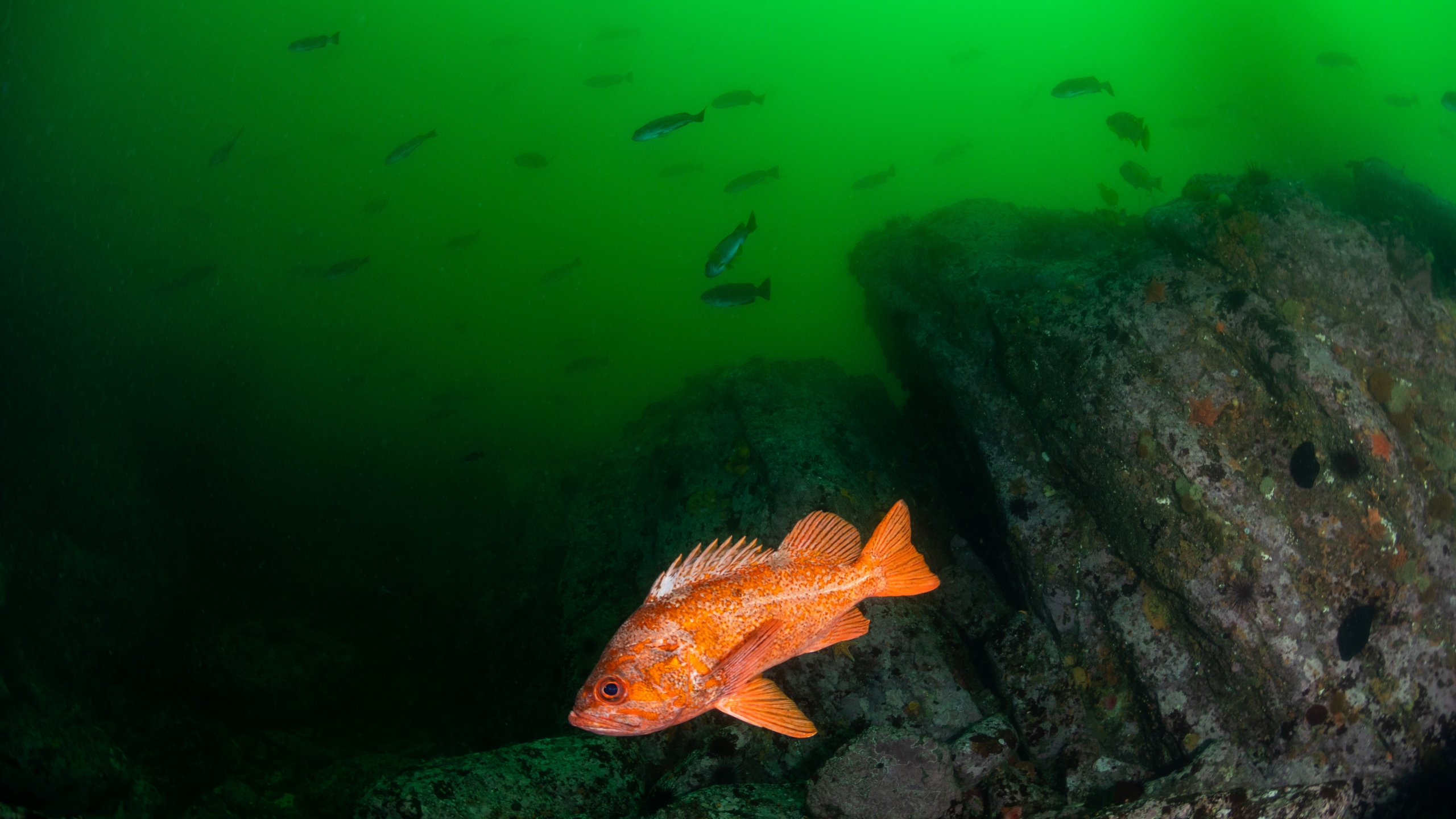 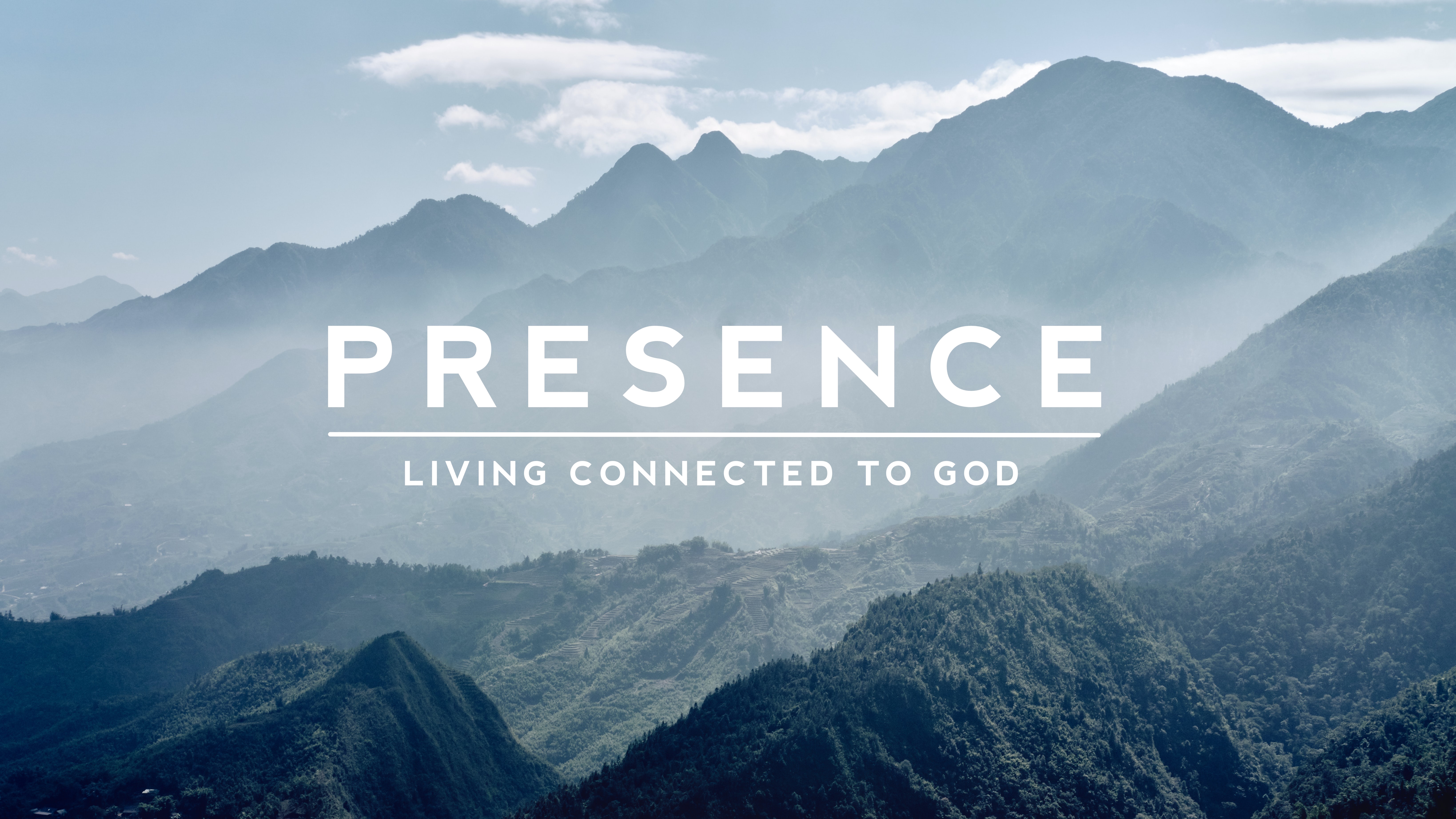 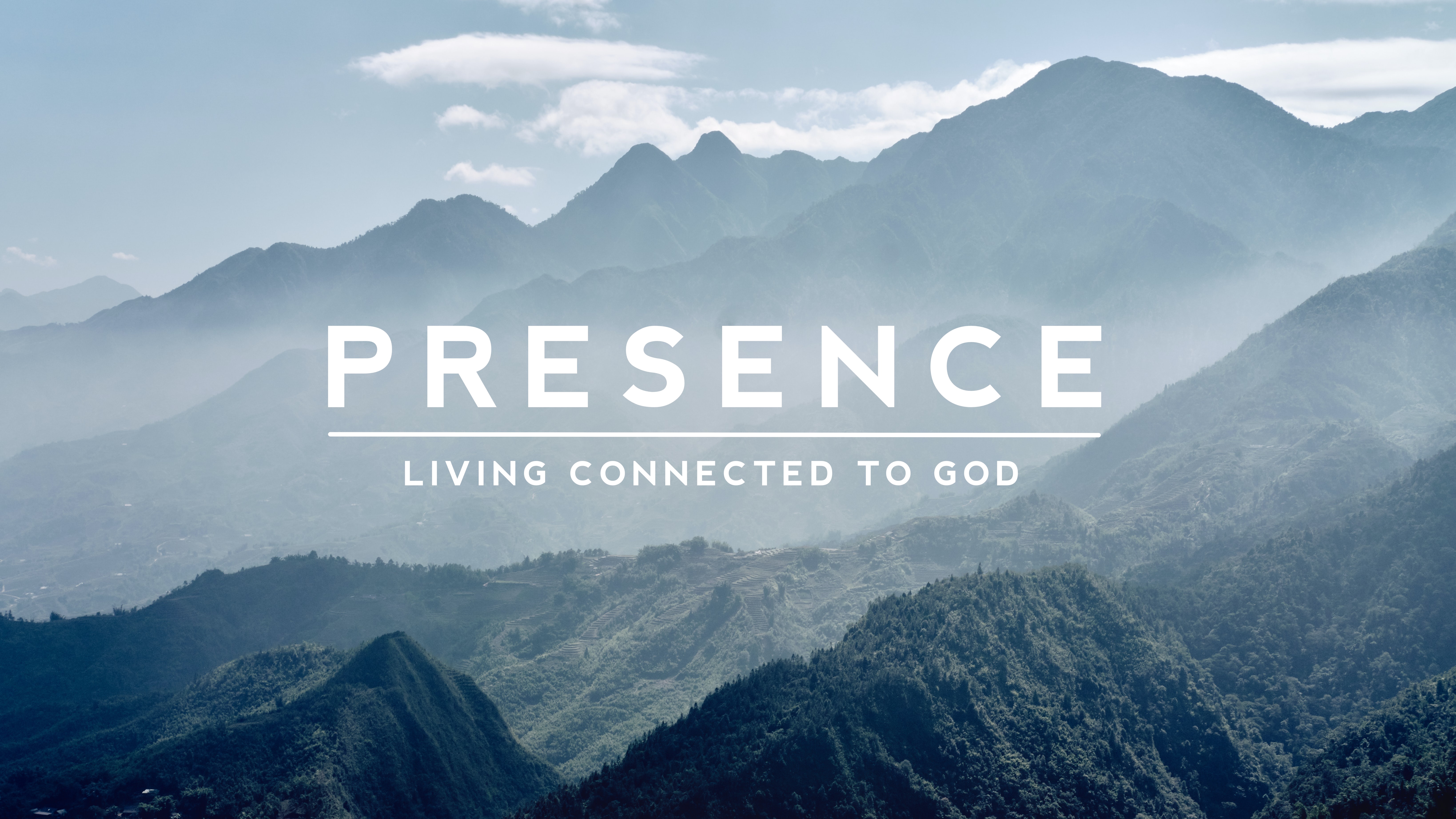 BREATHING IN THE SPIRIT
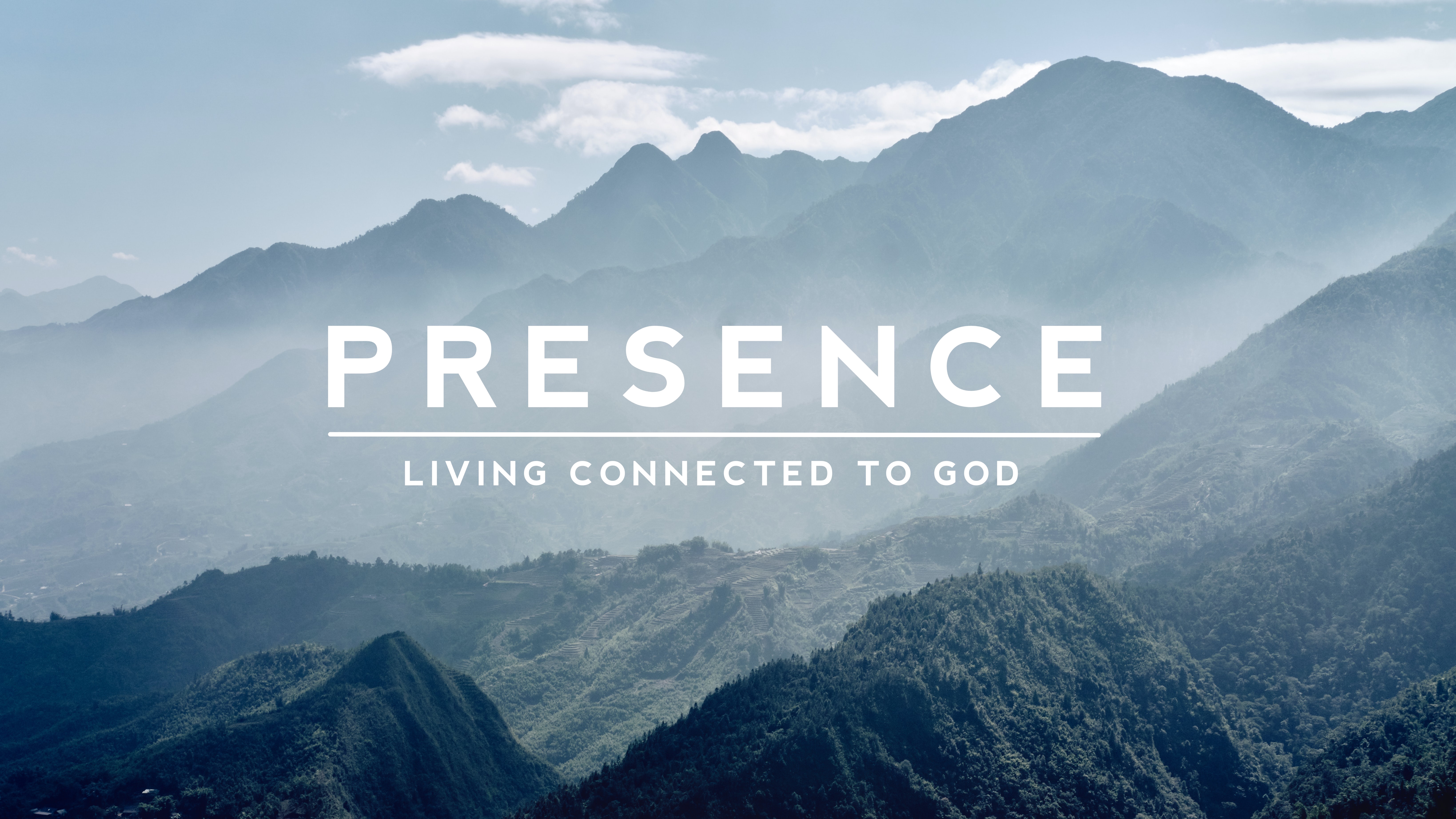 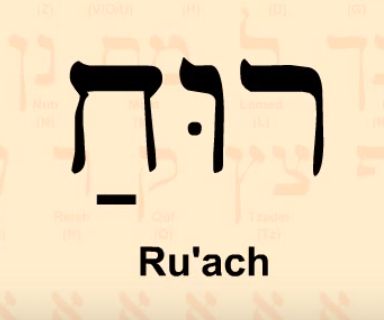 BREATHING IN THE SPIRIT
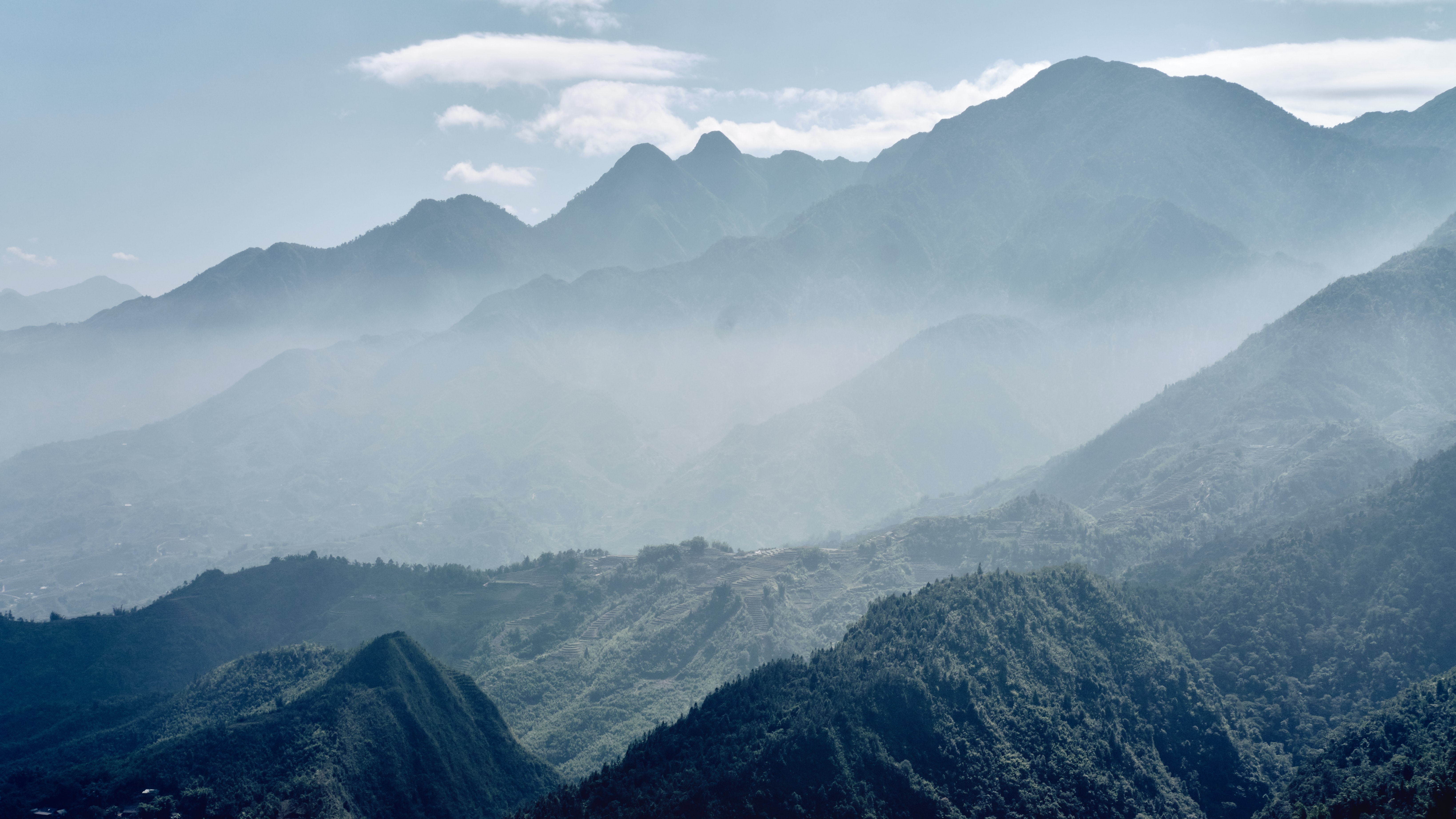 1 In the beginning God created the heavens and the earth.2 Now the earth was formless and empty, darkness was over the surface of the deep, and the Spirit (RUACH) of Godwas hovering over the waters.
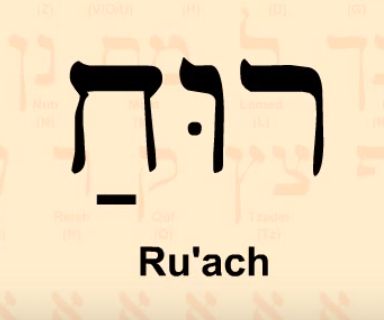 GENESIS 1:1-2 NIV
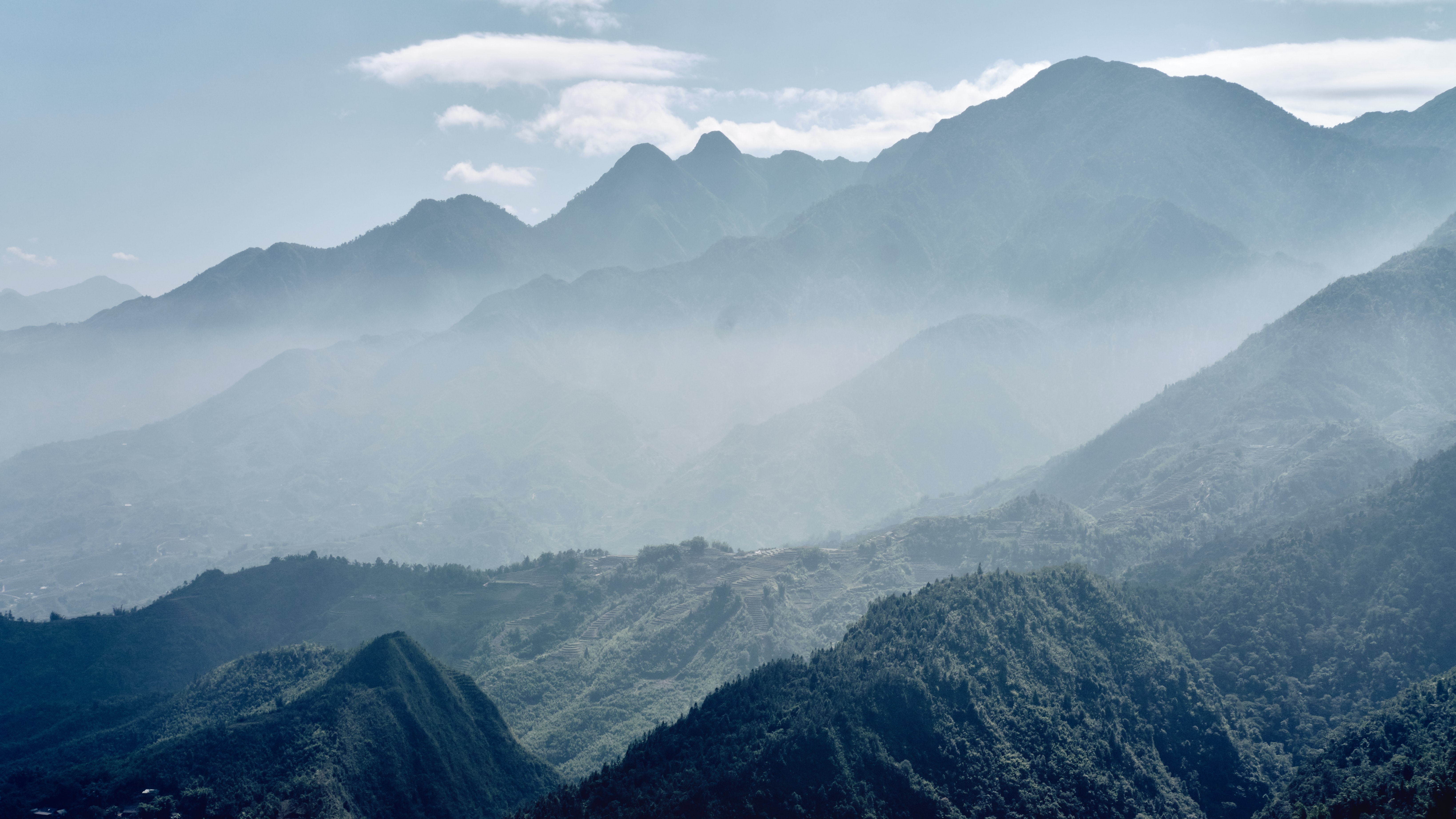 Then the Lord God formed a man from the dust of the ground and breathed (RUACH) into his nostrils the breath (RUACH) of life, and the man became a living being.
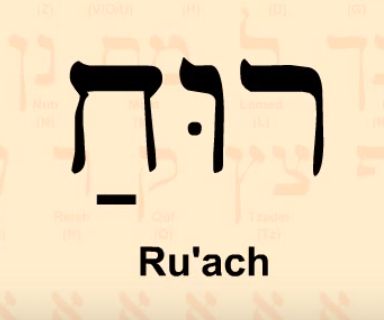 GENESIS 2:7 NIV
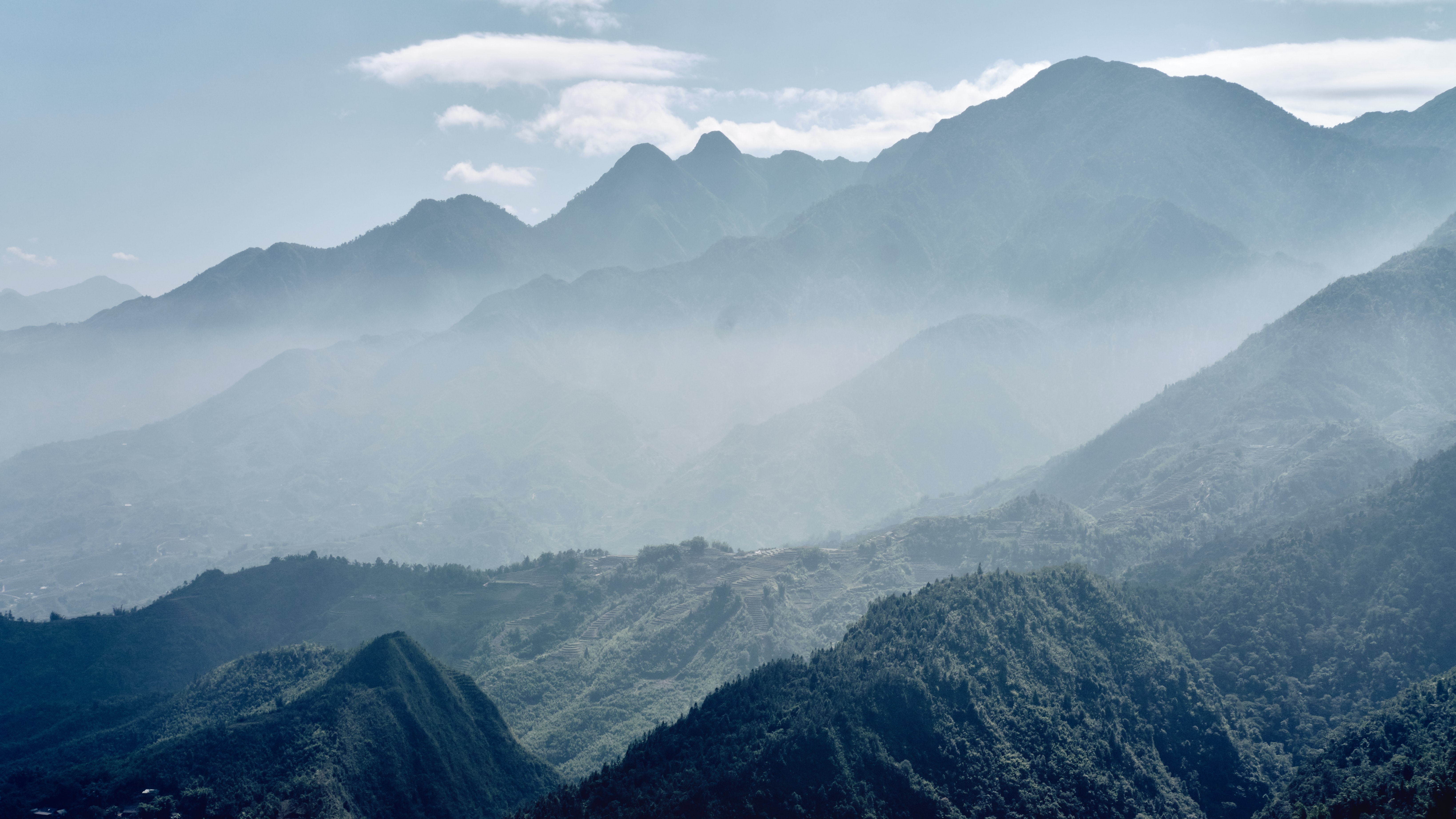 20b After he said this, he showed them his hands and side. The disciples were overjoyed when they saw the Lord. 21 Again Jesus said, “Peace be with you! As the Father has sent me, I am sending you.” 22 And with that he breathed on themand said, “Receive the Holy Spirit.
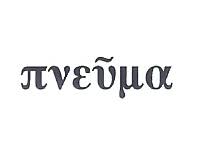 JOHN 20:20-21 NIV
PNEUMA
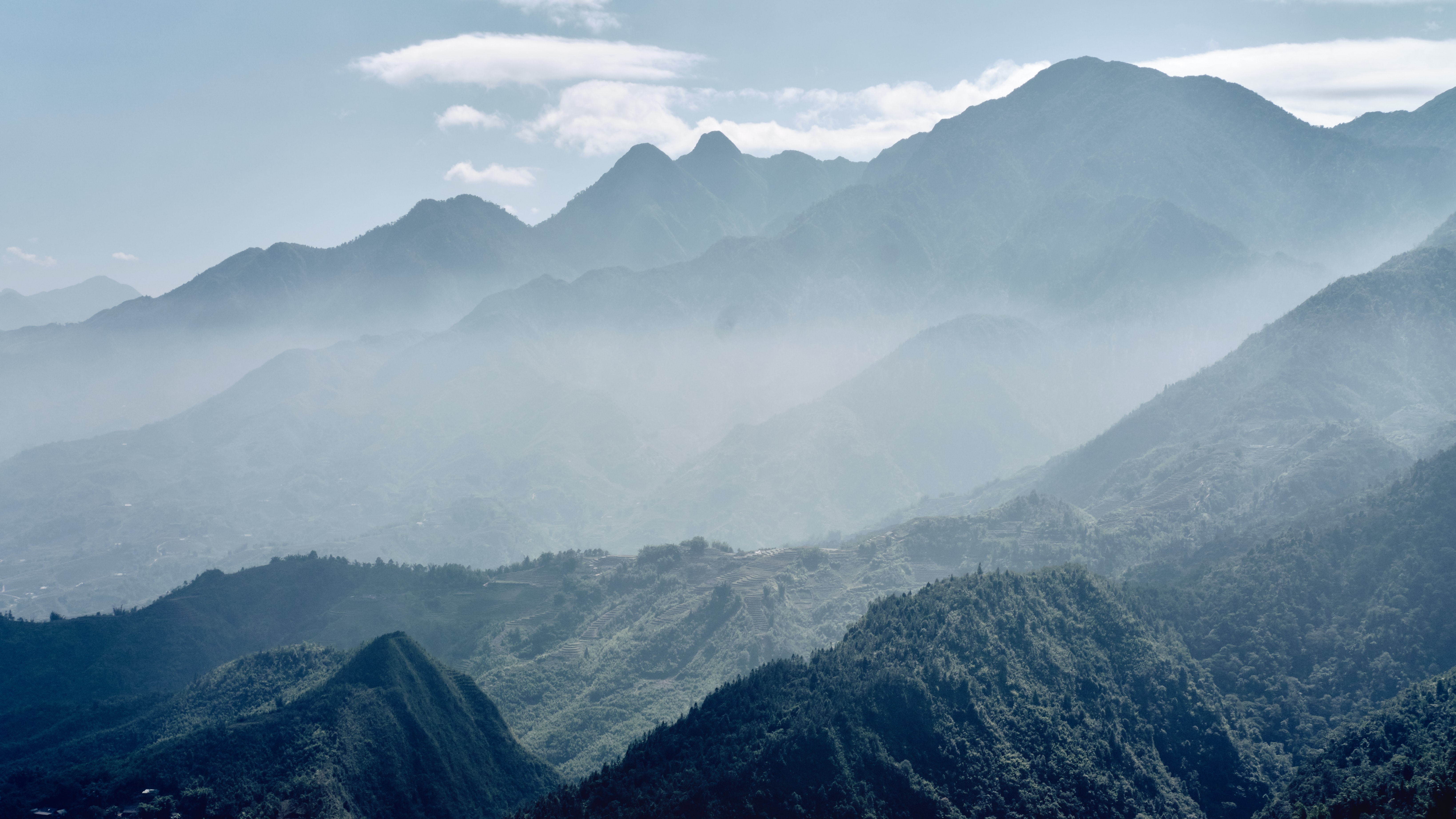 2 Suddenly a sound like the blowing of a violent wind came from heaven and filled the whole house where they were sitting. 3 They saw what seemed to be tongues of fire that separated and came to rest on each of them. 4 All of them were filled with the Holy Spirit and began to speak in other tongues as the Spirit enabled them.
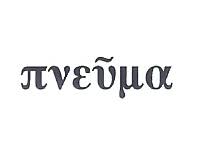 ACTS 2:2-4 NIV
PNEUMA
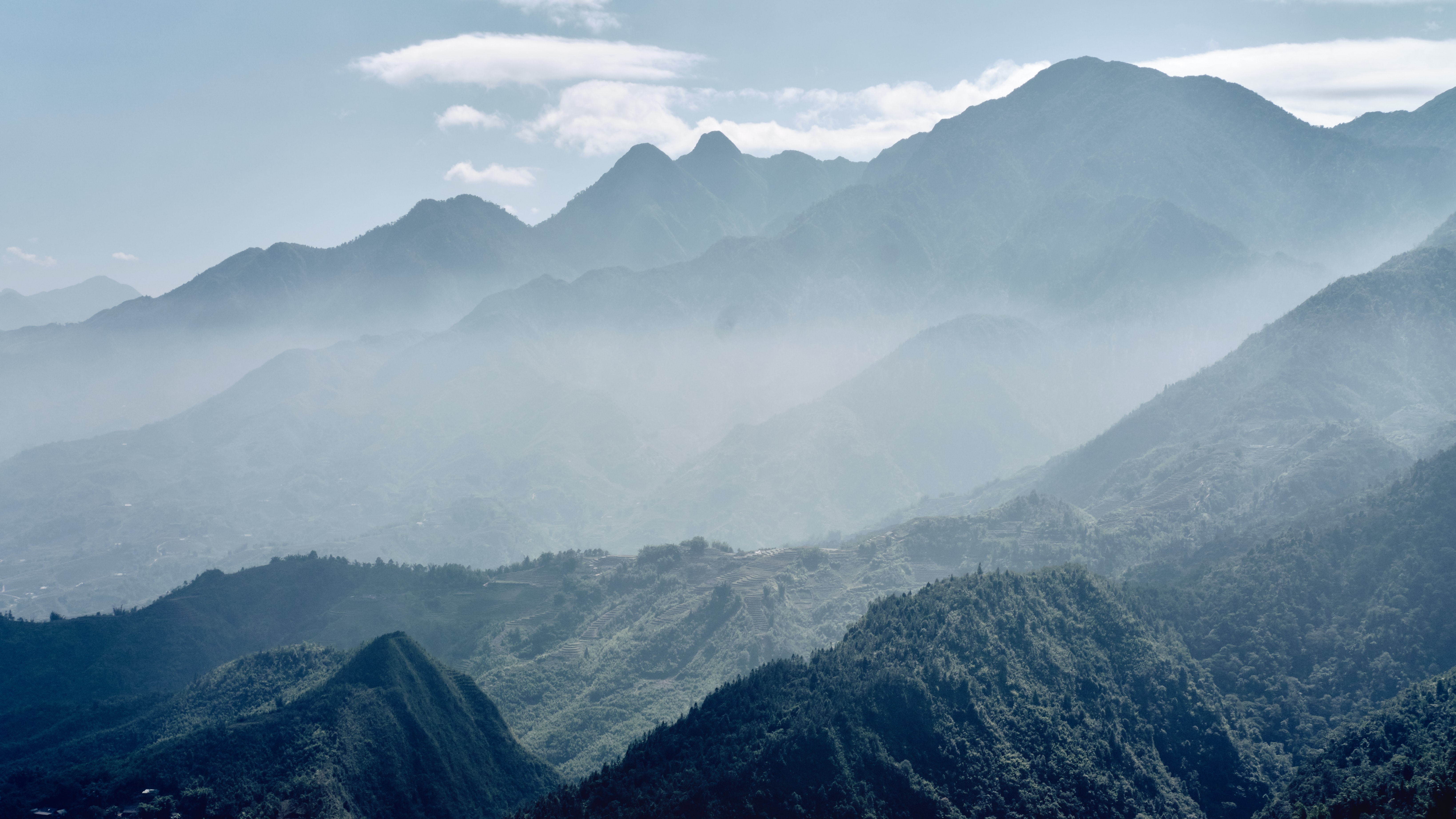 And if the Spirit of him who raised Jesus from the dead is living in you, he who raised Christ from the dead will also give life to your mortal bodies because of his Spirit
who lives in you.
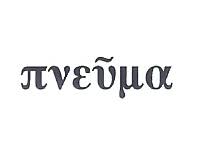 Romans 8:11 NIV
PNEUMA
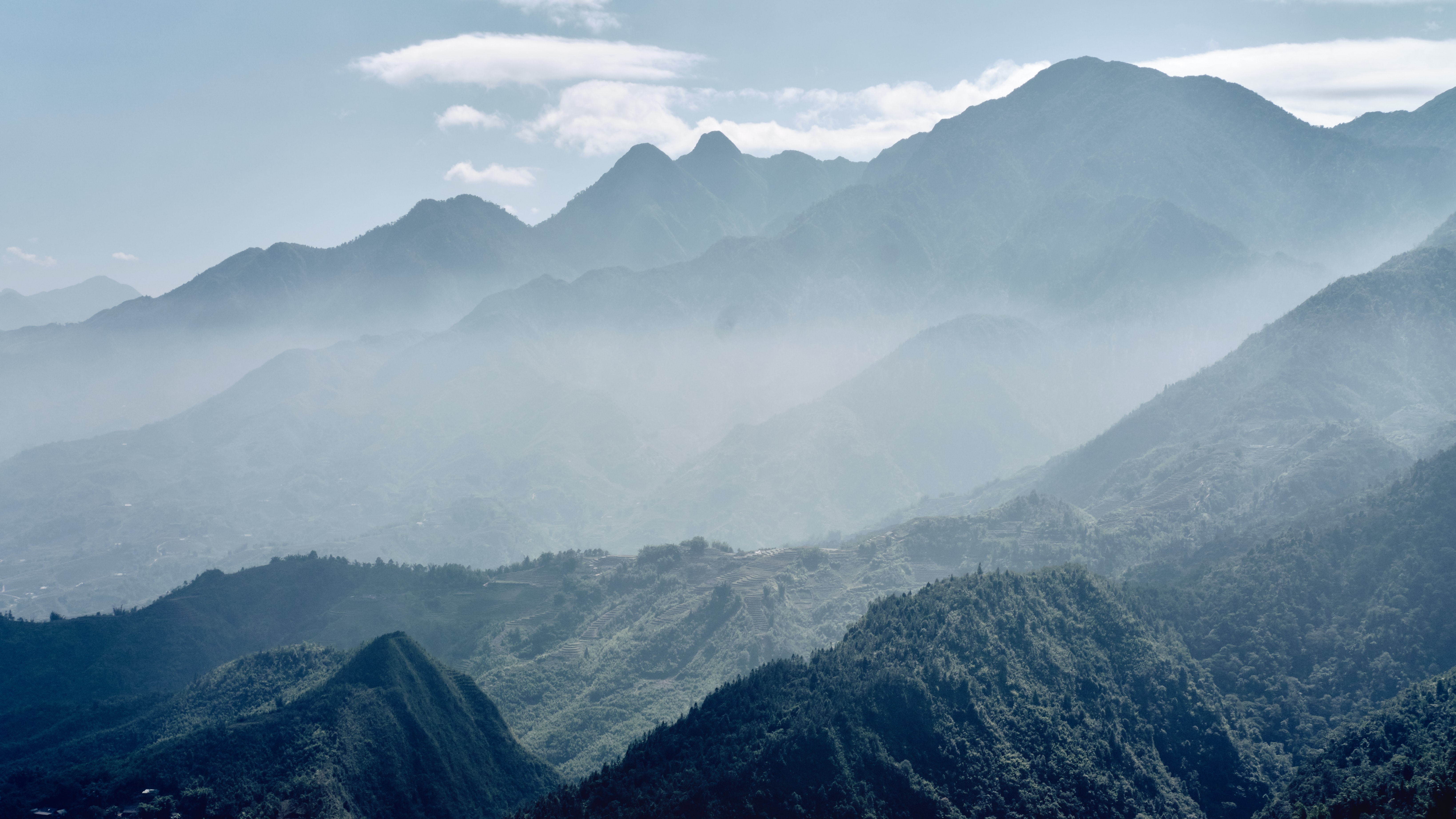 The wind blows wherever it pleases. You hear its sound, but you cannot tell where it comes from or where it is going. So it is with everyone born of the Spirit.
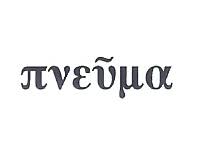 John 3:8 NIV
PNEUMA
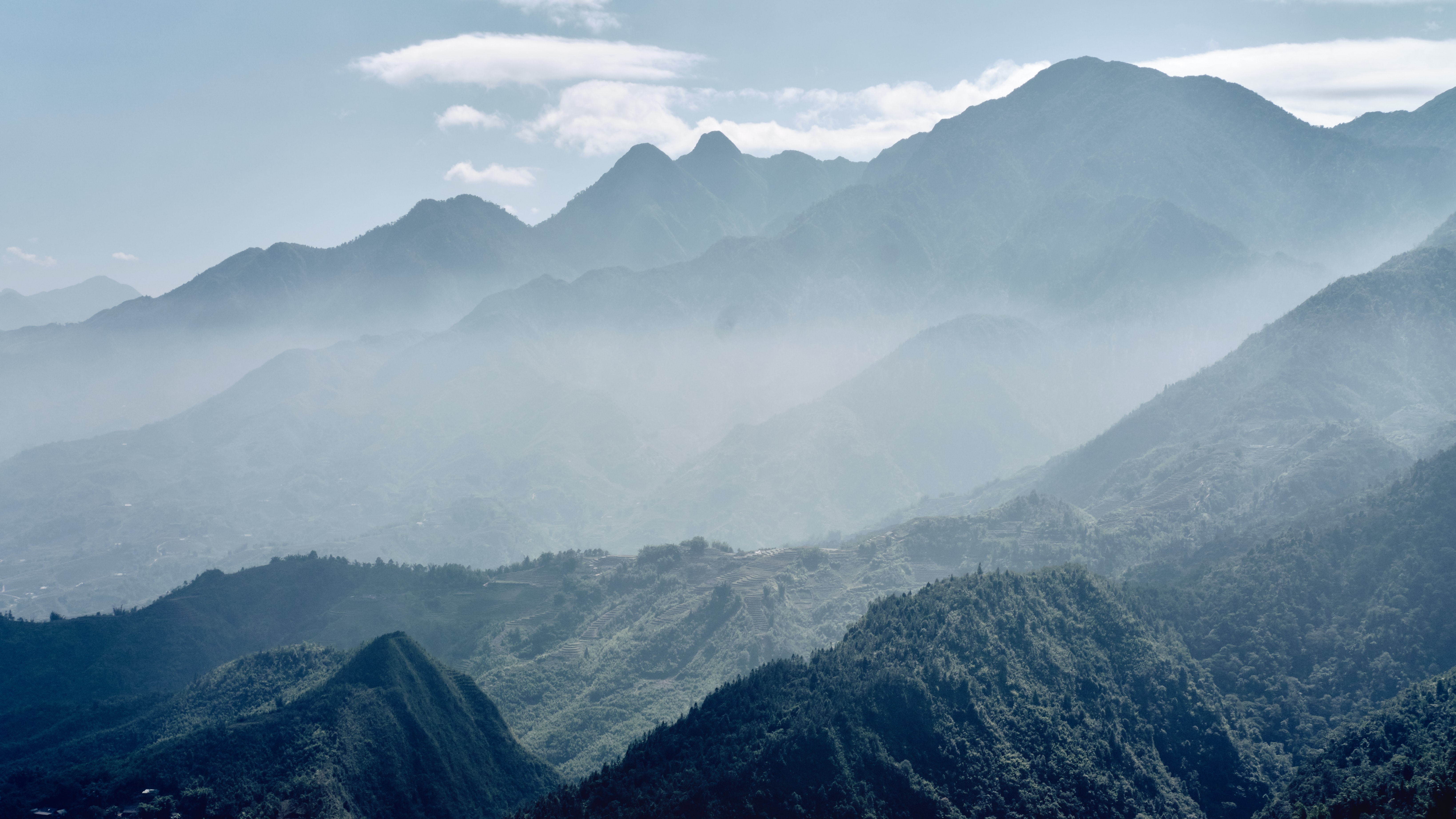 Where do you see God working these days?
Where are the pinwheels spinning?